Fathers…
Fatherhood
Fatherhood
Your children will spend your time and money
Fatherhood
Your children will spend your time and money
Your children will wear out your carpet and furniture
Fatherhood
Your children will spend your time and money
Your children will wear out your carpet and furniture
Your children will break the unbreakable
Fatherhood
Your children will spend your time and money
Your children will wear out your carpet and furniture
Your children will break the unbreakable
Your children will bring out the best and worst in you
Fatherhood
Your children will spend your time and money
Your children will wear out your carpet and furniture
Your children will break the unbreakable
Your children will bring out the best and worst in you 
Hardest job ever…!
Fatherhood
Your children will spend your time and money
Your children will wear out your carpet and furniture
Your children will break the unbreakable
Your children will bring out the best and worst in you 
Hardest job ever…!
Most expensive job ever…!
Fatherhood
Your children will spend your time and money
Your children will wear out your carpet and furniture
Your children will break the unbreakable
Your children will bring out the best and worst in you 
Hardest job ever…!
Most expensive job ever…!
Longest job ever…!
Fatherhood
Your children will spend your time and money
Your children will wear out your carpet and furniture
Your children will break the unbreakable
Your children will bring out the best and worst in you 
Hardest job ever…!
Most expensive job ever…!
Longest job ever…!
Would I do it all again…?
Fatherhood
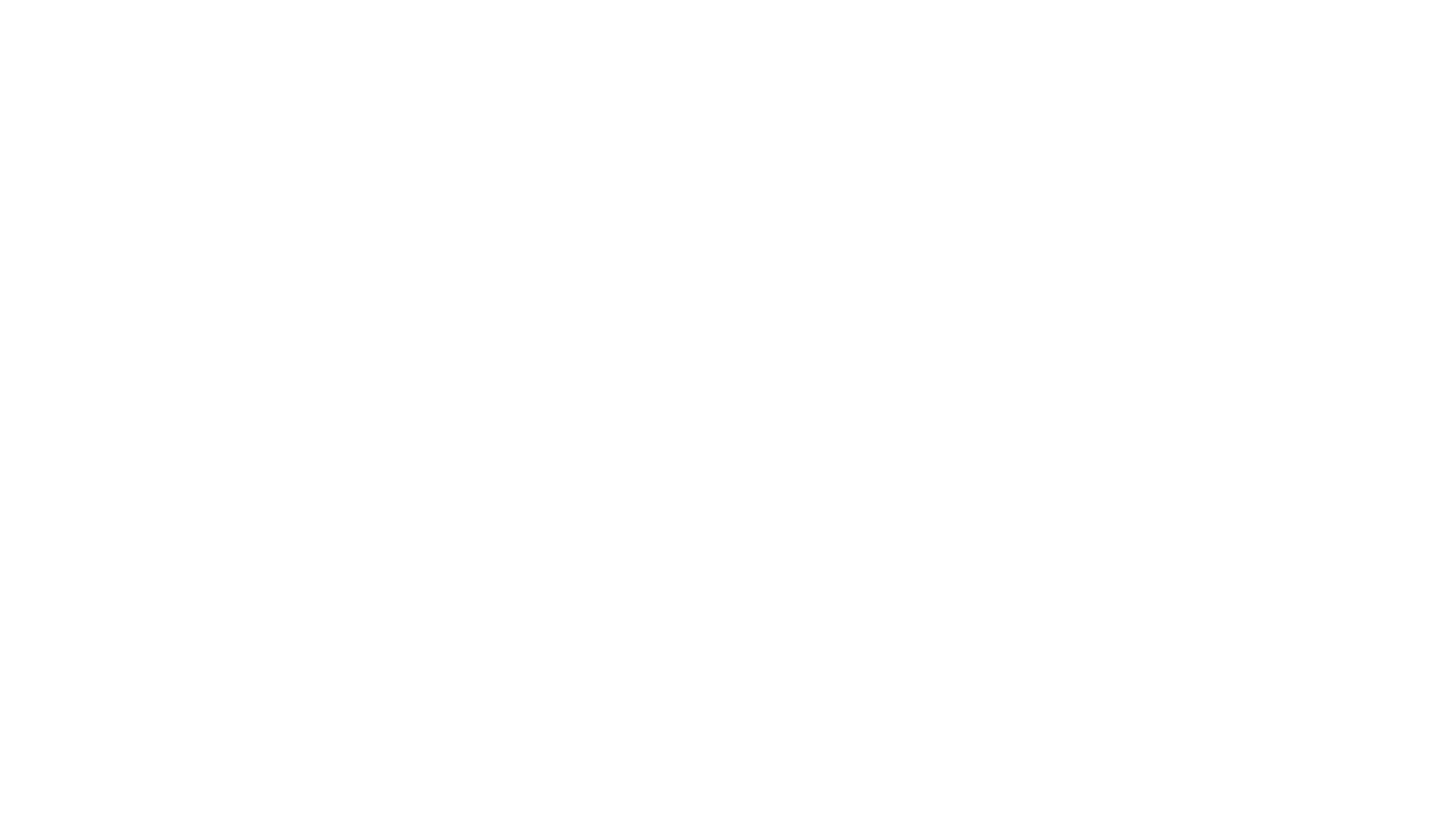 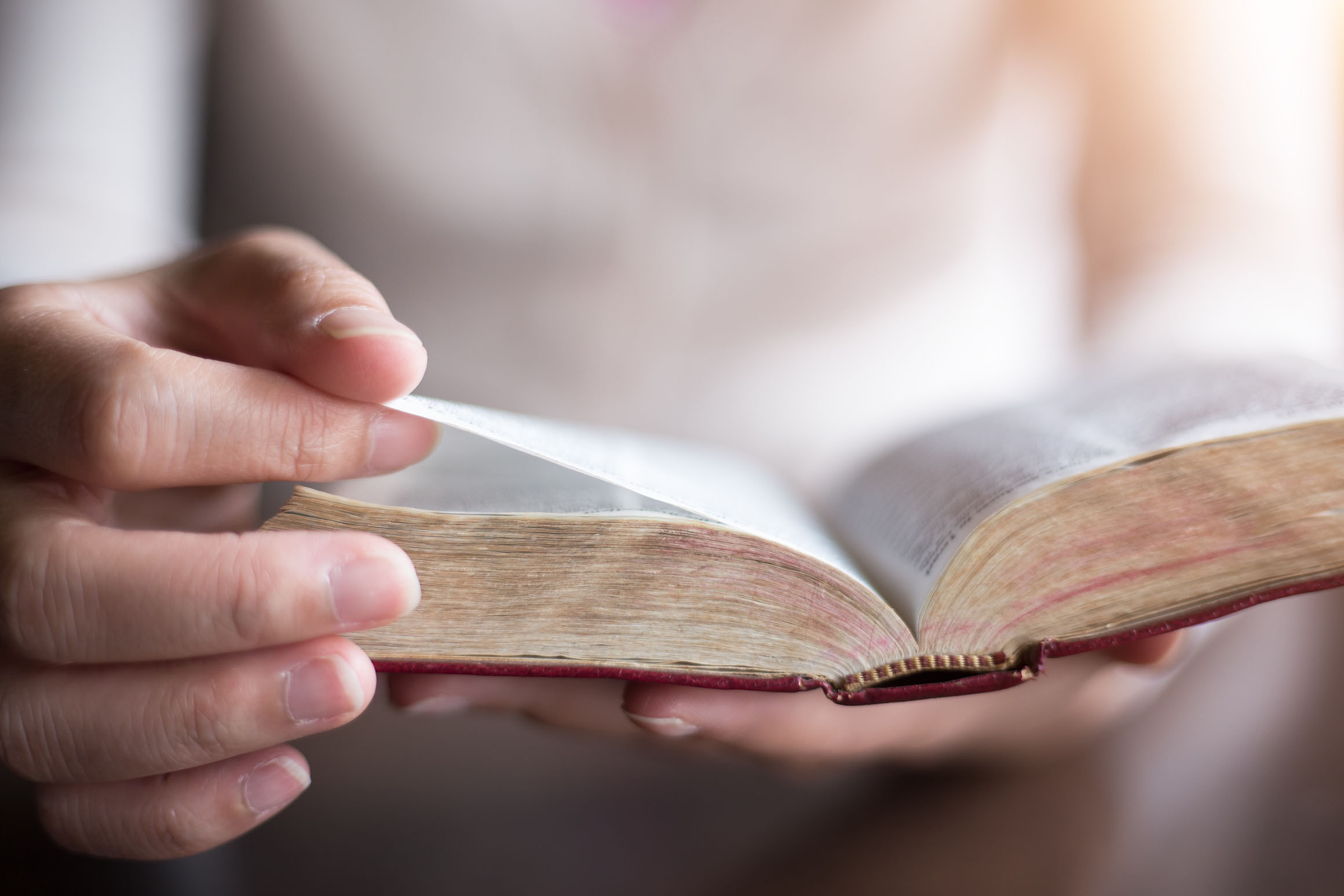 Ephesians 6:1-4—1Children, obey your parents in the Lord, for this is right. 2Honor your father and mother (which is the first commandment with a promise), 3so that it may be well with you, and that you may live long on the earth.
4Fathers, do not provoke your children to anger, but bring them up in the discipline and instruction of the Lord. (NASB95)
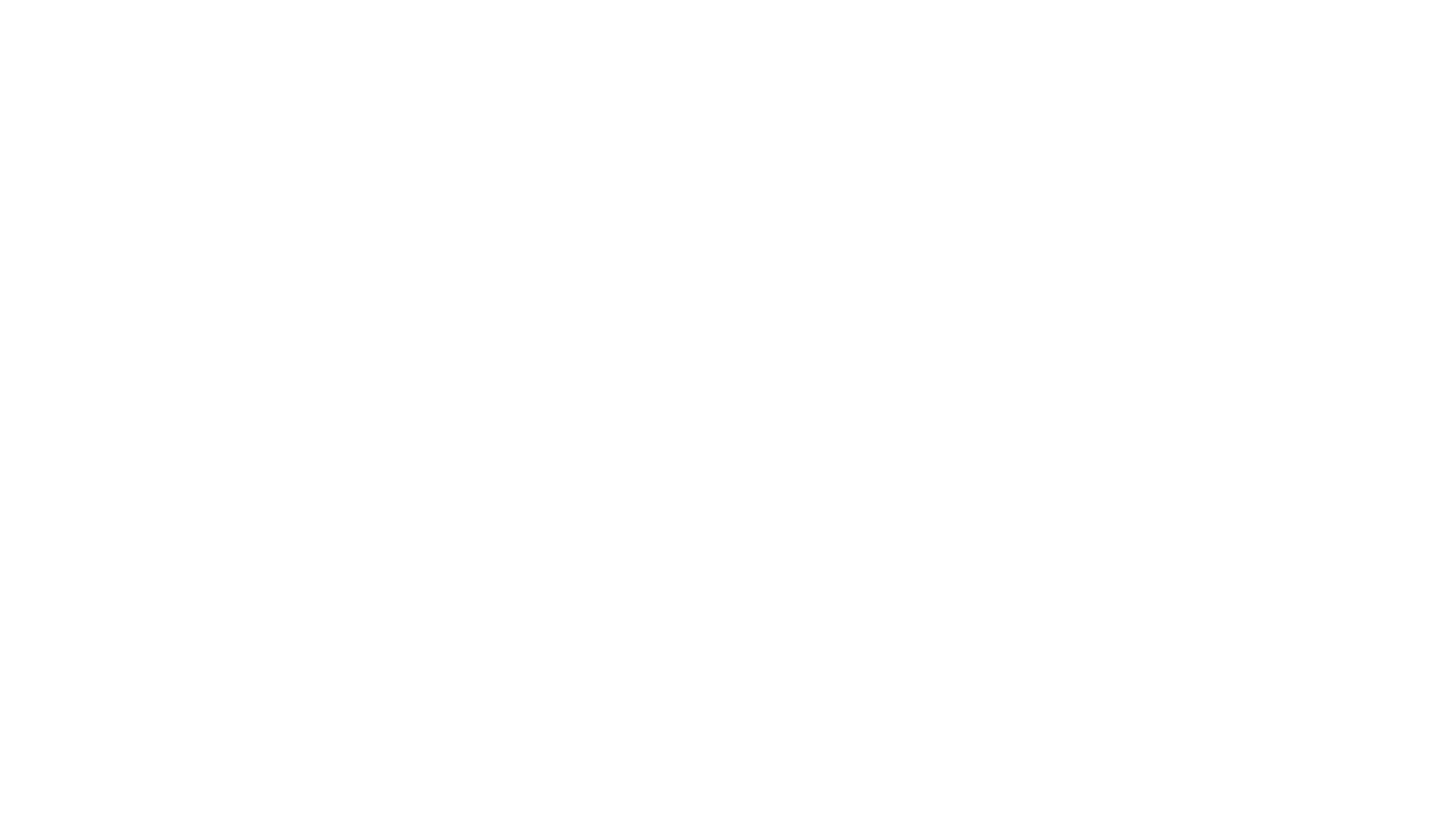 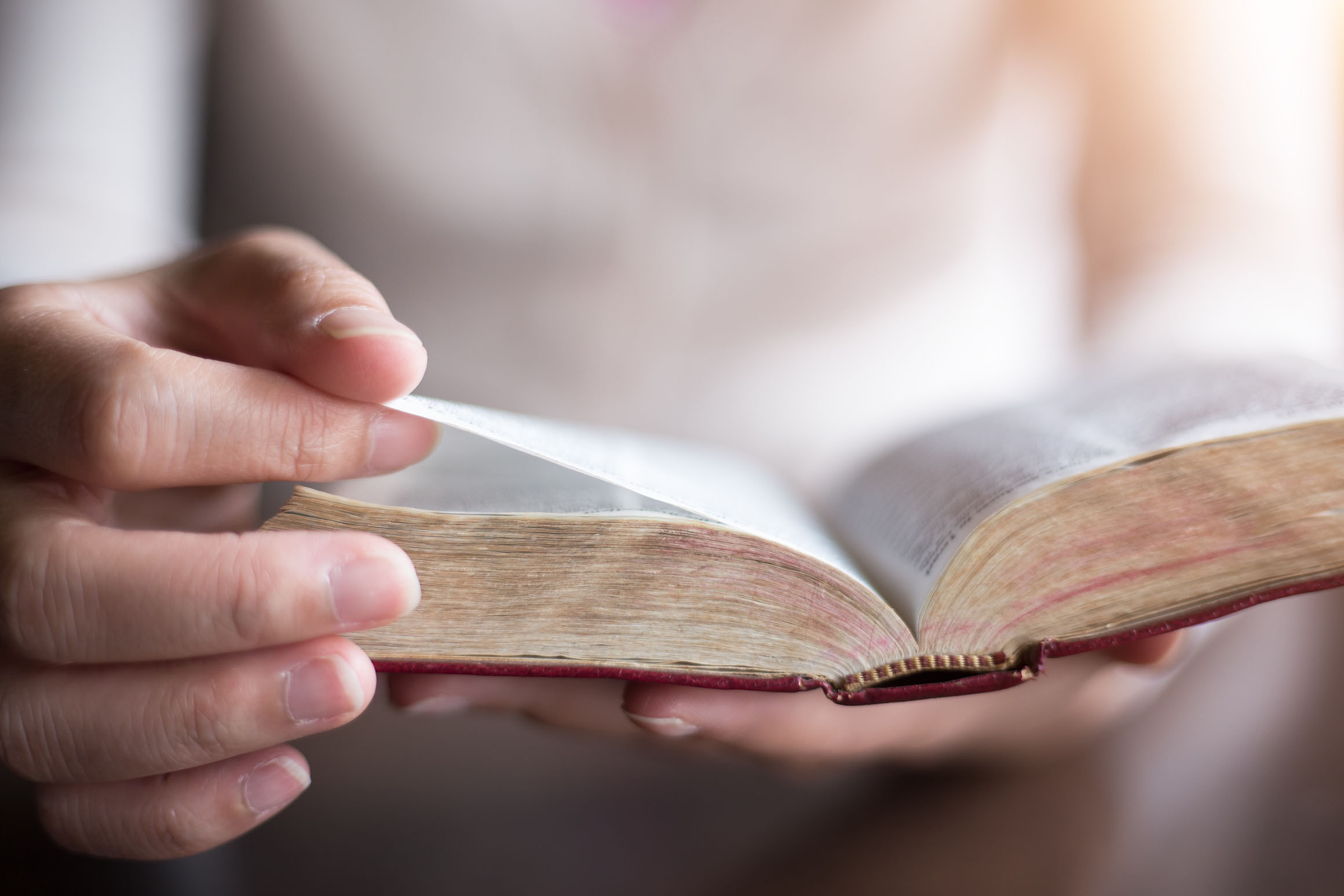 Colossians 3:18-21—18Wives, be subject to your husbands, as is fitting in the Lord. 19Husbands, love your wives and do not be embittered against them. 20Children, be obedient to your parents in all things, for this is well-pleasing to the Lord. 21Fathers, do not exasperate your children, so that they will not lose heart. (NASB95)
Instructions to Fathers

What NOT to do! (Eph.6:4a and Col.3:21a)

WHY not do it? (Col.3:21b)

What TO DO! (Eph.6:4b)
Instructions to Fathers
1. What NOT to do! (Eph.6:4a and Col.3:21a)
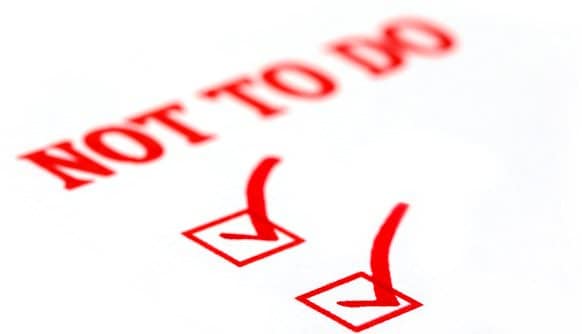 Ephesians 6:4a—4Fathers, do not provoke your children to anger, (NASB95)
Colossians 3:21a
21Fathers, do not exasperate your children, (NASB95)
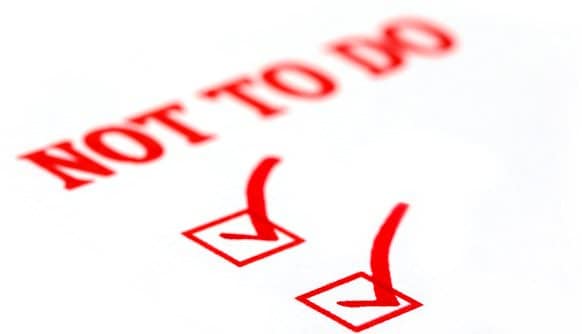 Ephesians 6:4a—4Fathers, do not provoke your children to anger, (NASB95)
Colossians 3:21a—21Fathers, do not exasperate your children, (NASB95)
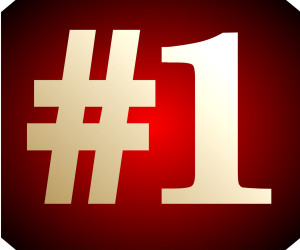 Exasperation…
Not a one-off thing…
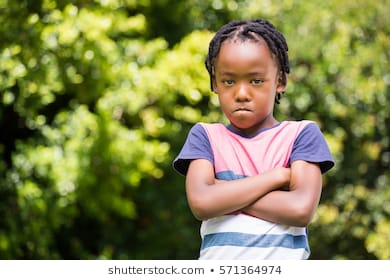 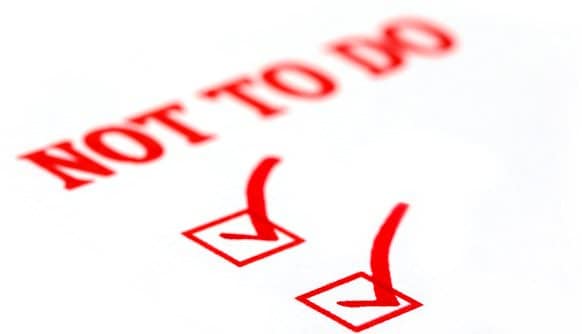 Ephesians 6:4a—4Fathers, do not provoke your children to anger, (NASB95)
Colossians 3:21a—21Fathers, do not exasperate your children, (NASB95)
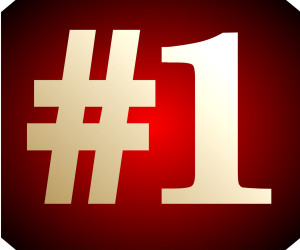 Exasperation…
Not a one-off thing…
Nagging
Niggling
Needling
Needless demands
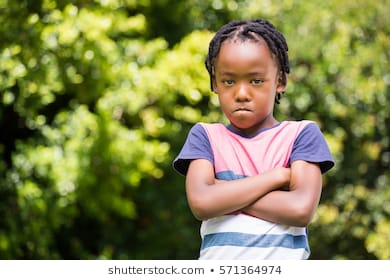 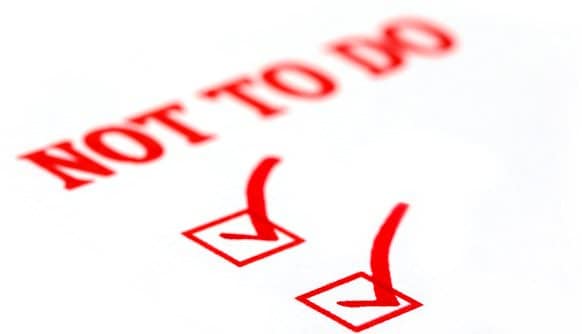 Ephesians 6:4a—4Fathers, do not provoke your children to anger, (NASB95)
Colossians 3:21a—21Fathers, do not exasperate your children, (NASB95)
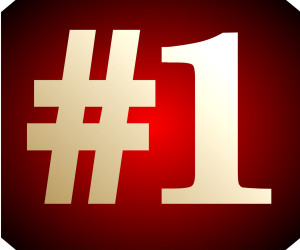 Exasperation…
Not a one-off thing…
Nagging
Niggling
Needling
Needless demands
Our children have their limits, too.
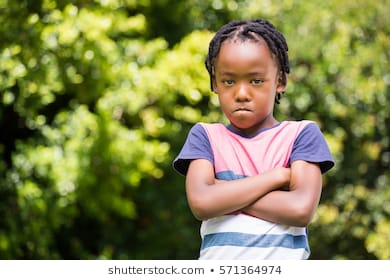 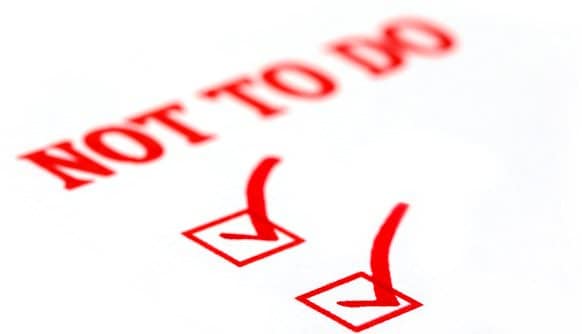 Ephesians 6:4a—4Fathers, do not provoke your children to anger, (NASB95)
Colossians 3:21a—21Fathers, do not exasperate your children, (NASB95)
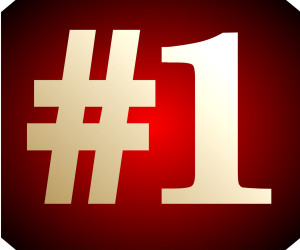 Exasperation…
Not a one-off thing…
Nagging
Niggling
Needling
Needless demands
Our children have their limits, too.
They will show their frustration
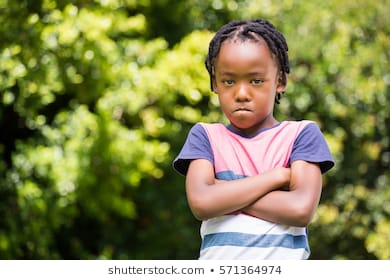 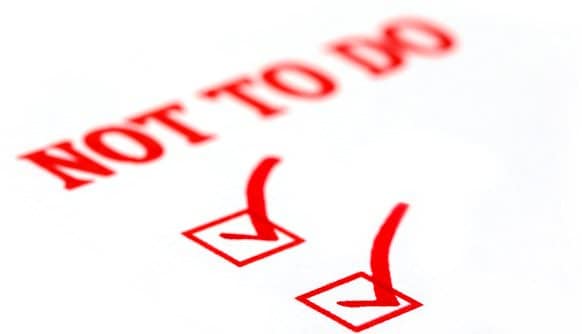 Ephesians 6:4a—4Fathers, do not provoke your children to anger, (NASB95)
Colossians 3:21a—21Fathers, do not exasperate your children, (NASB95)
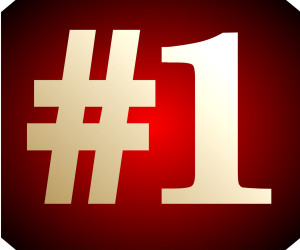 Exasperation…
Anger will out…
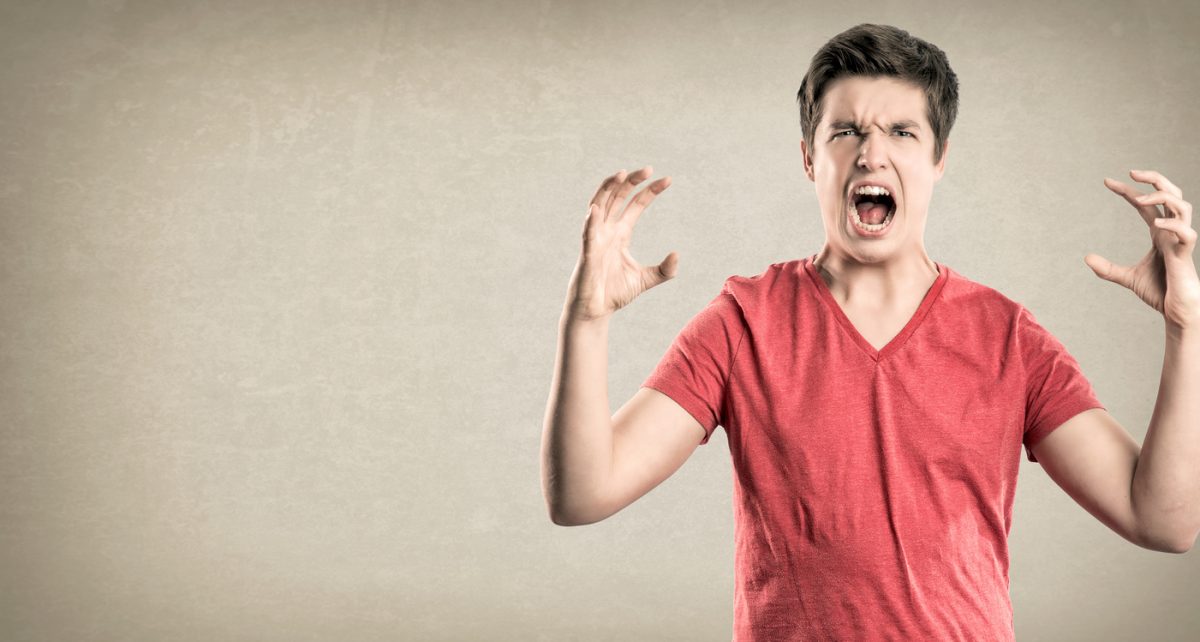 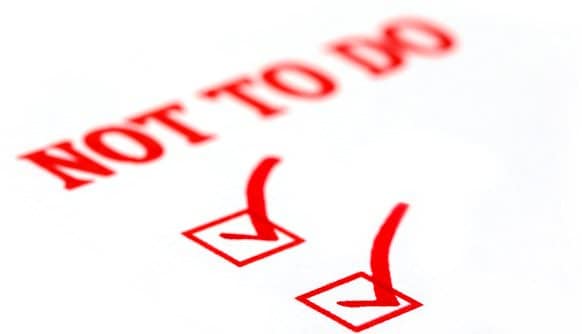 Ephesians 6:4a—4Fathers, do not provoke your children to anger, (NASB95)
Colossians 3:21a—21Fathers, do not exasperate your children, (NASB95)
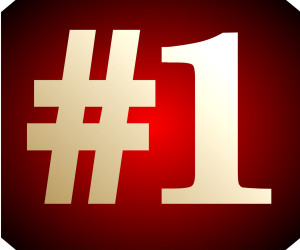 Exasperation…
Anger will out…
Tears
Tantrums
Testings
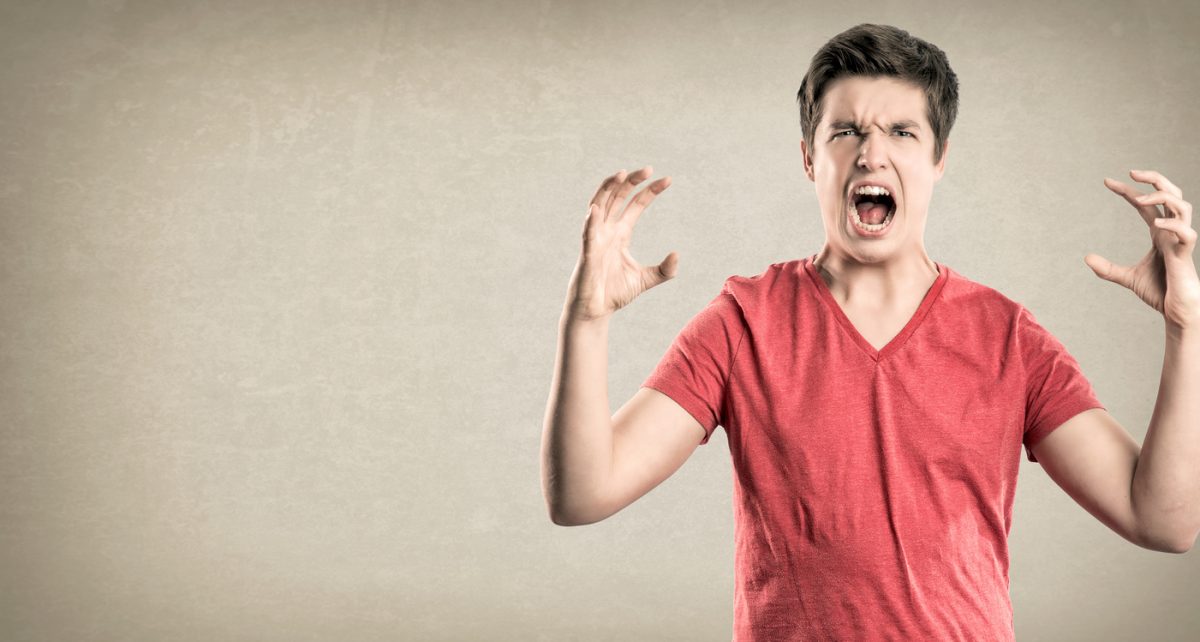 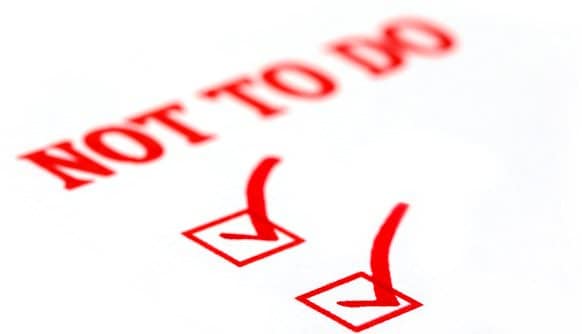 Ephesians 6:4a—4Fathers, do not provoke your children to anger, (NASB95)
Colossians 3:21a—21Fathers, do not exasperate your children, (NASB95)
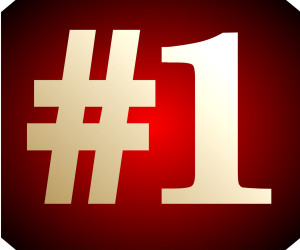 Exasperation…
Anger will out…
Tears
Tantrums
Testings
Remember, Paul is assuming that dad is the cause of these things.
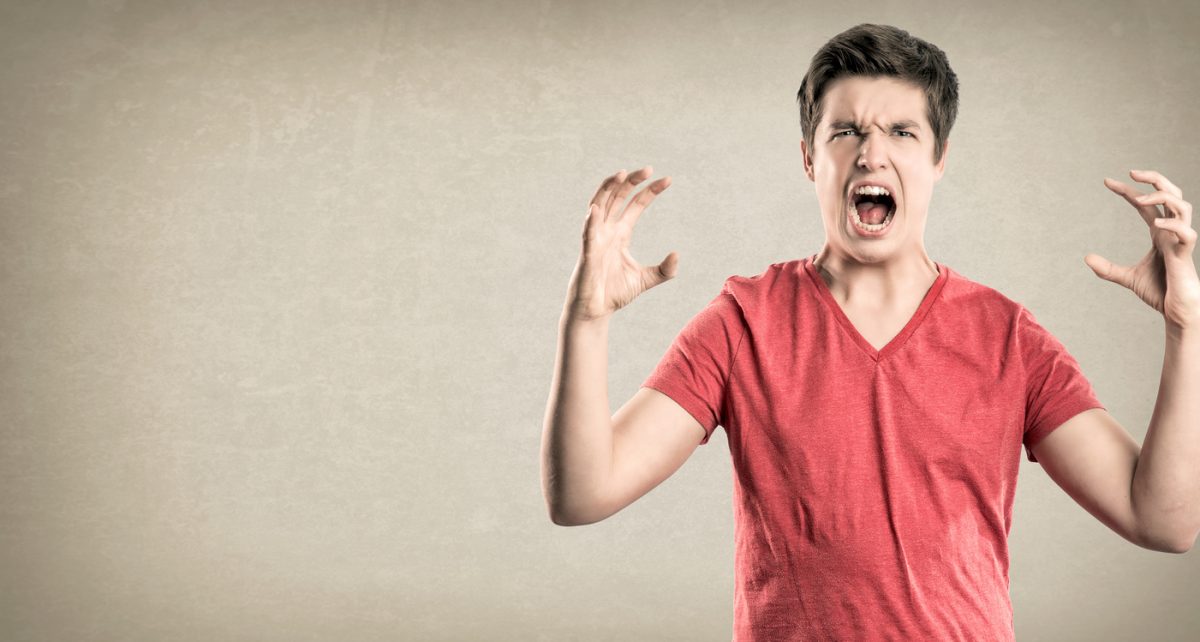 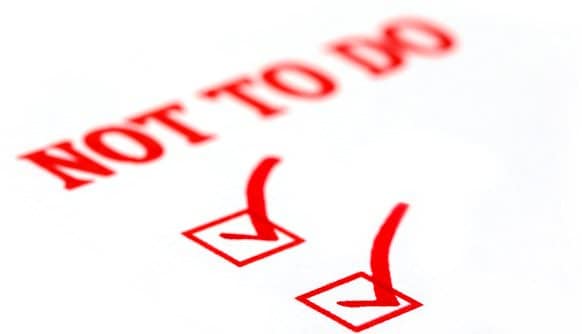 Ephesians 6:4a—4Fathers, do not provoke your children to anger, (NASB95)
Colossians 3:21a—21Fathers, do not exasperate your children, (NASB95)
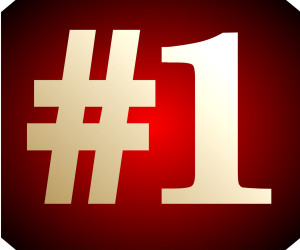 Exasperation…
Anger will out…
Tears
Tantrums
Testings
Remember, Paul is assuming that dad is the cause of these things.
The anger of man does not achieve the righteousness of God (James 1:20)
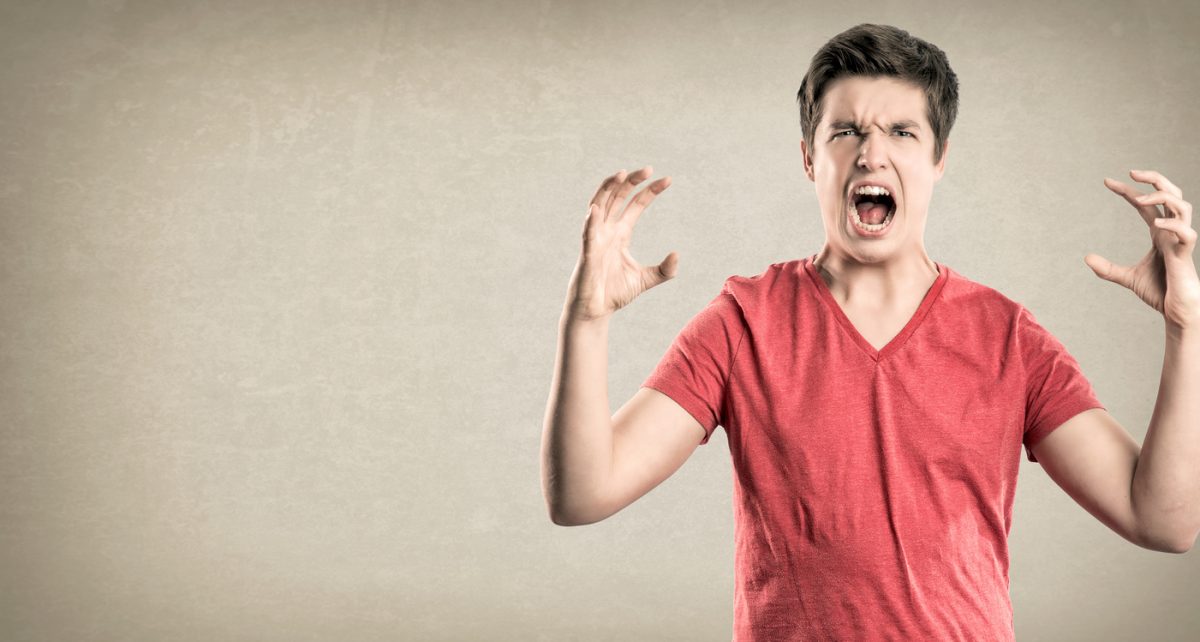 Instructions to Fathers
2. WHY not do it? (Col.3:21b)
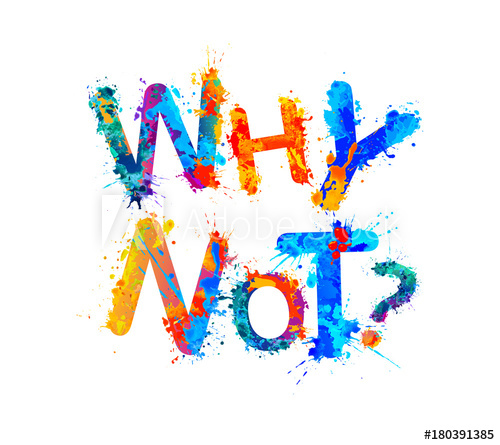 Colossians 3:21b—21…, so that they will not lose heart. (NASB95)
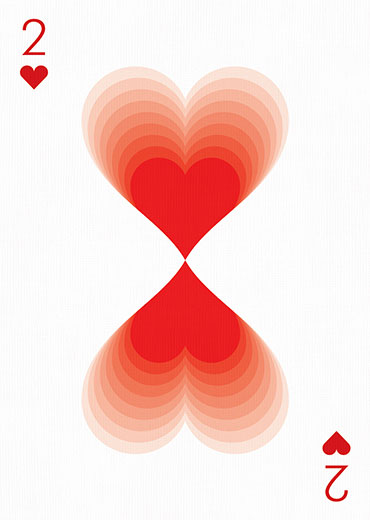 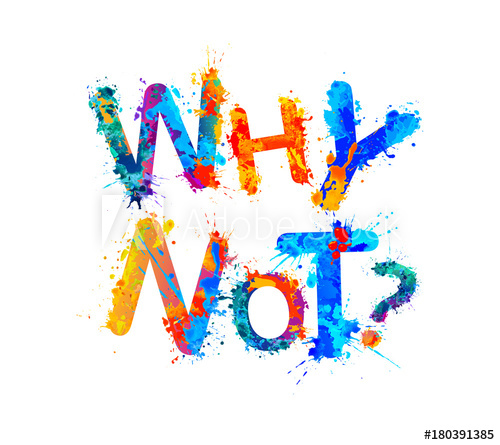 Colossians 3:21b—21…, so that they will not lose heart. (NASB95)
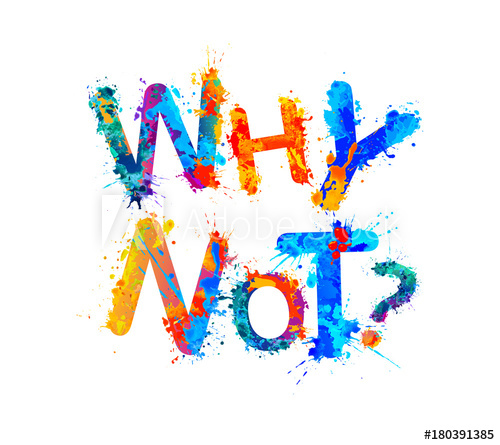 Losing heart…
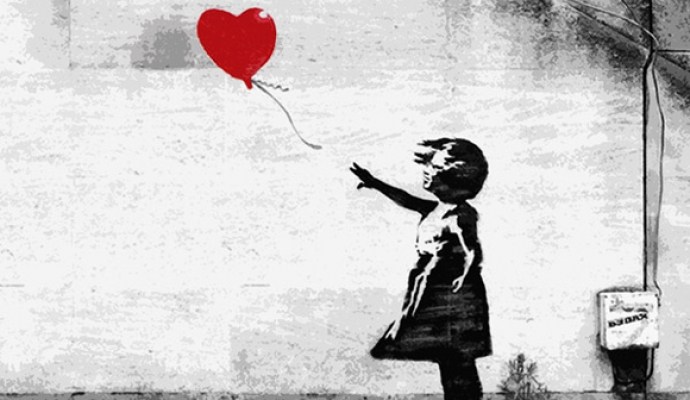 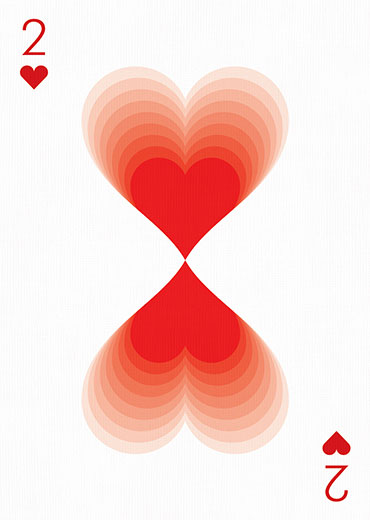 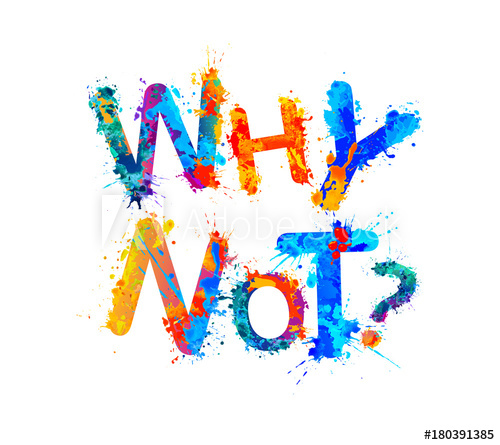 Colossians 3:21b—21…, so that they will not lose heart. (NASB95)
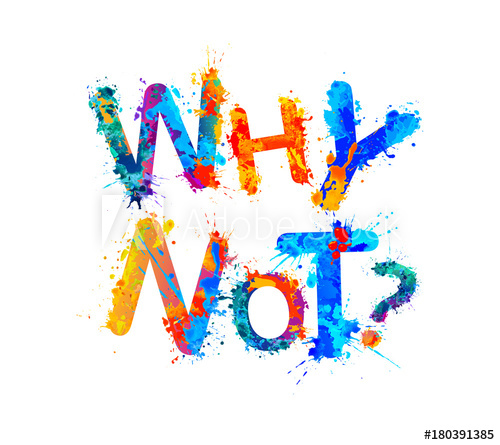 Losing heart…
This is an indictment again the Christian father…
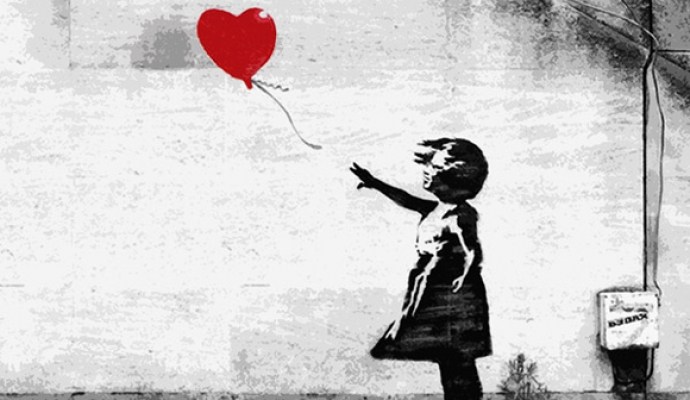 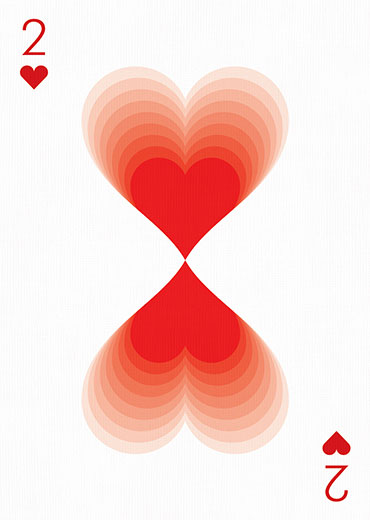 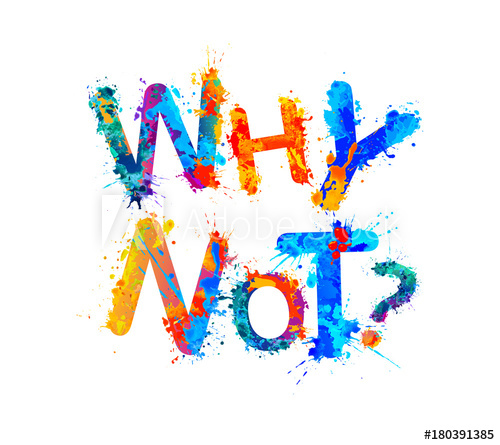 Colossians 3:21b—21…, so that they will not lose heart. (NASB95)
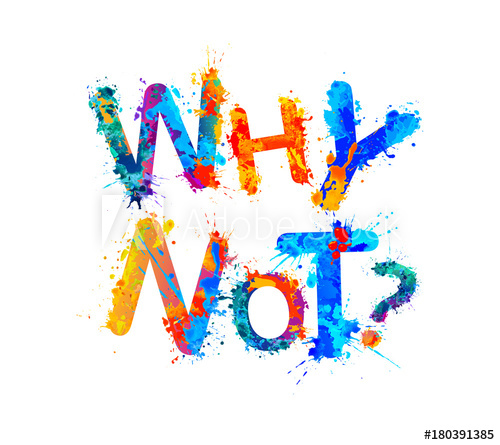 Losing heart…
This is an indictment again the Christian father…
Unnecessary
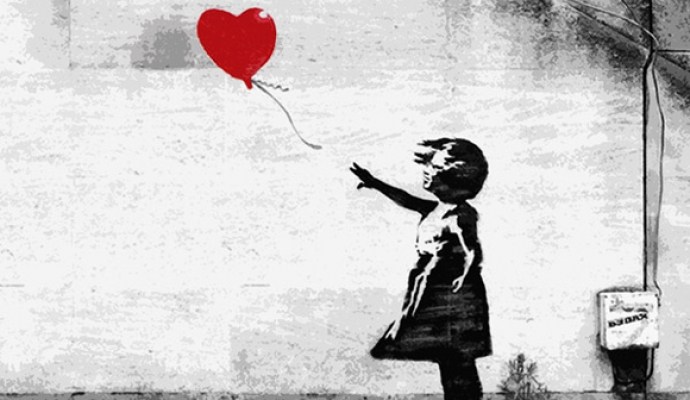 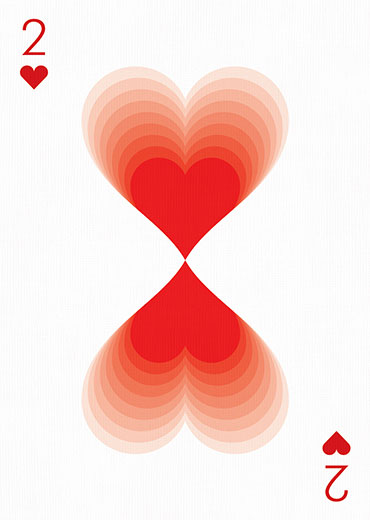 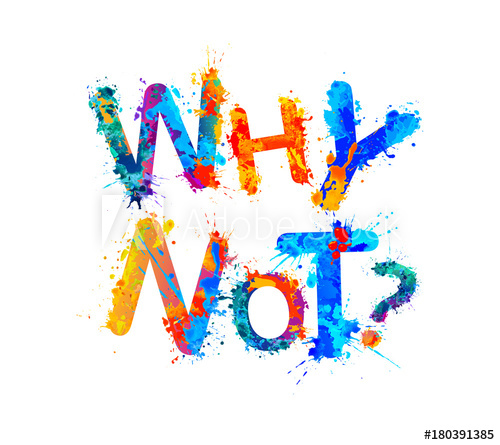 Colossians 3:21b—21…, so that they will not lose heart. (NASB95)
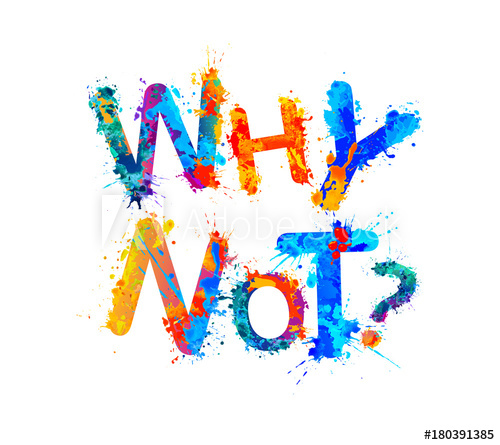 Losing heart…
This is an indictment again the Christian father…
Unnecessary
Something he could have prevented
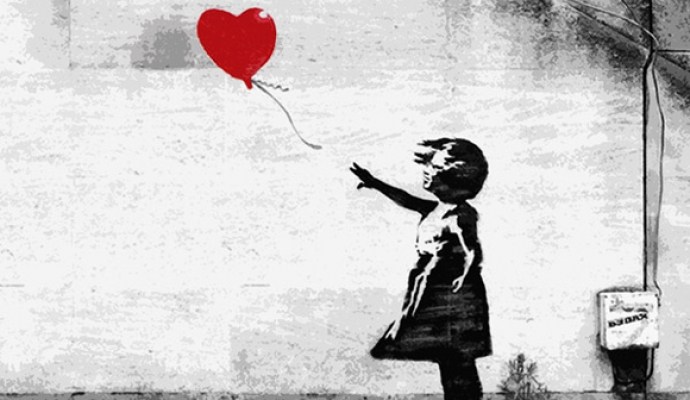 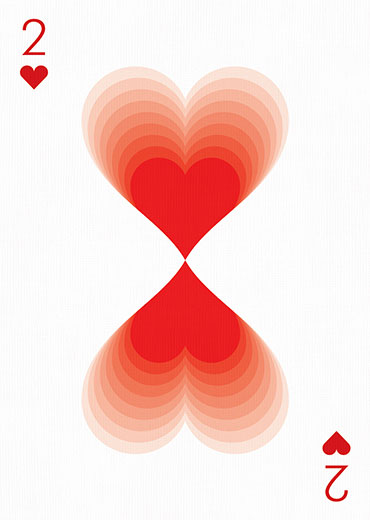 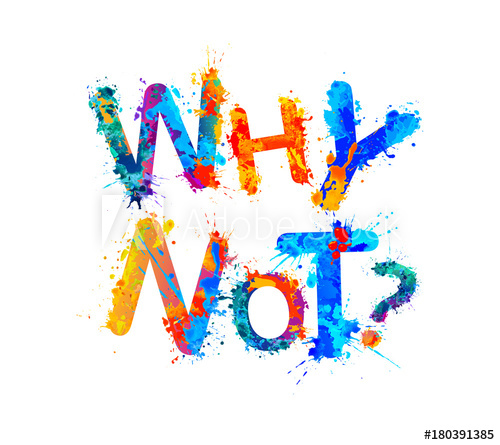 Colossians 3:21b—21…, so that they will not lose heart. (NASB95)
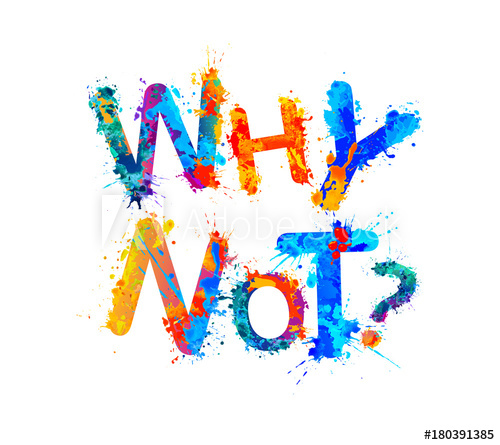 Losing heart…
This is an indictment again the Christian father…
Unnecessary
Something he could have prevented
Discouragement that sets in
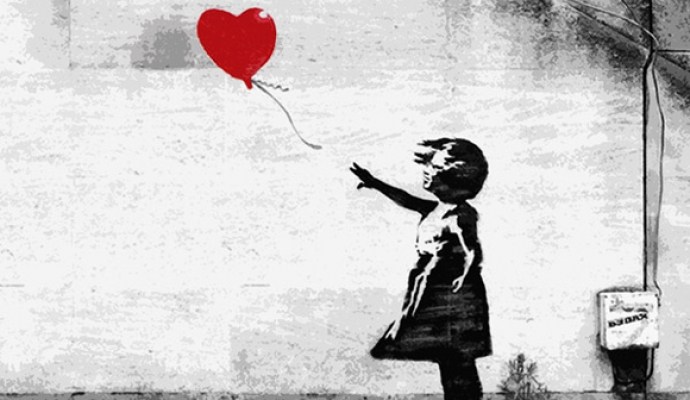 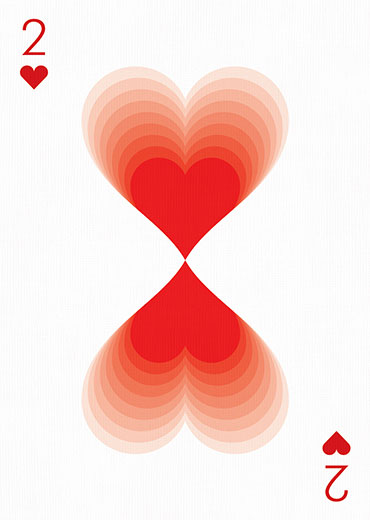 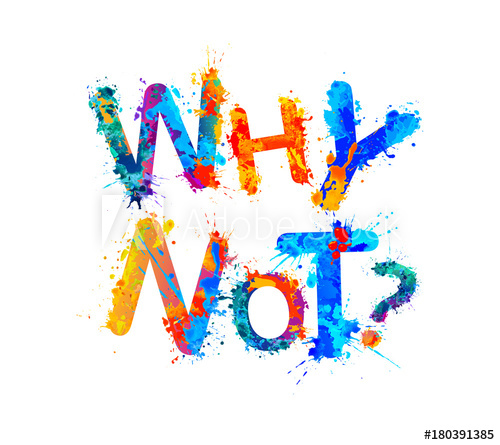 Colossians 3:21b—21…, so that they will not lose heart. (NASB95)
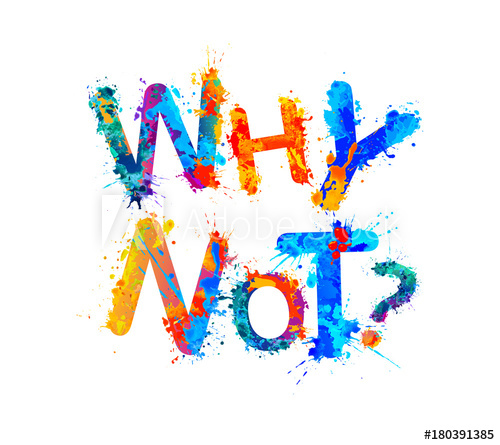 Losing heart…
This is an indictment again the Christian father…
Unnecessary
Something he could have prevented
Discouragement that sets in
Debilitating
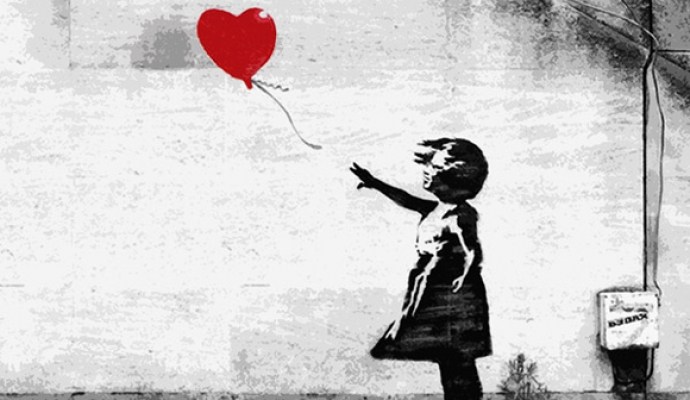 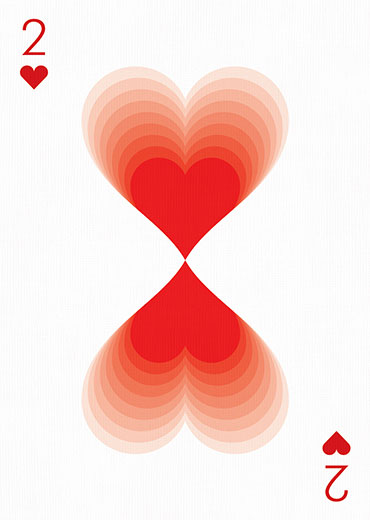 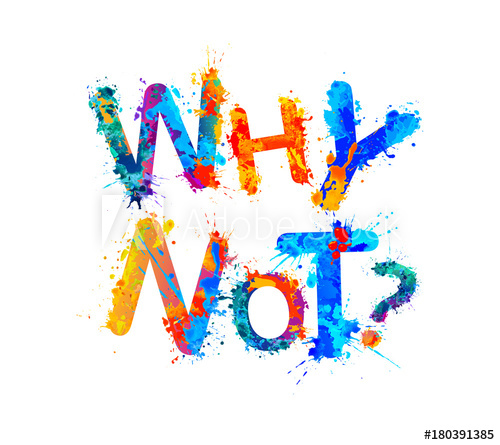 Colossians 3:21b—21…, so that they will not lose heart. (NASB95)
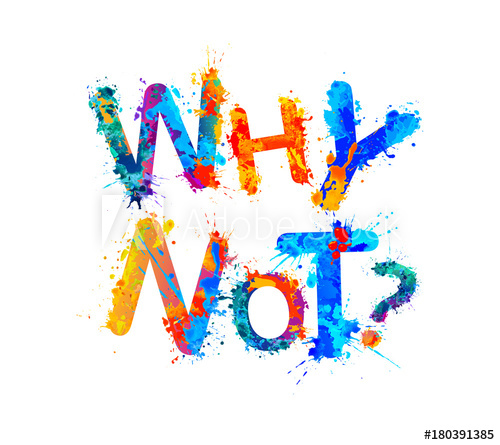 Losing heart…
This is an indictment again the Christian father…
Unnecessary
Something he could have prevented
Discouragement that sets in
Debilitating
Impedes progress towards the cross
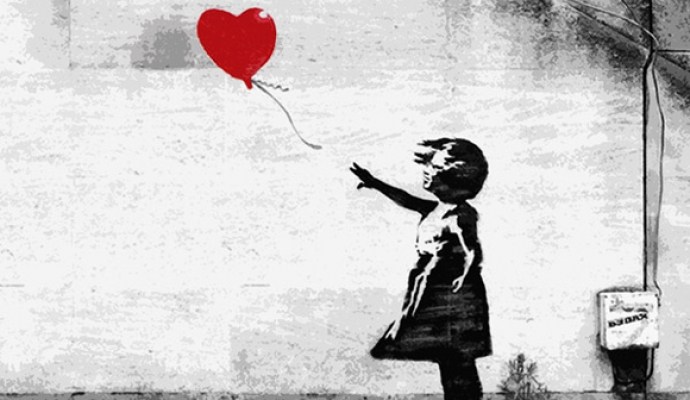 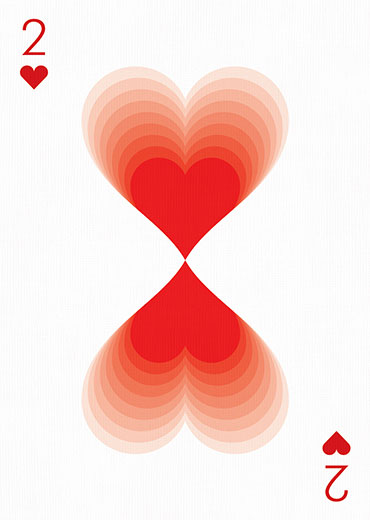 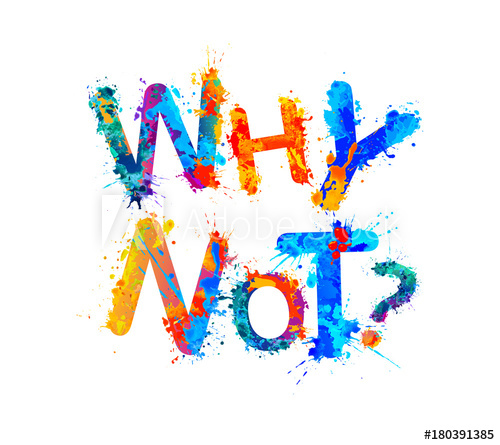 Colossians 3:21b—21…, so that they will not lose heart. (NASB95)
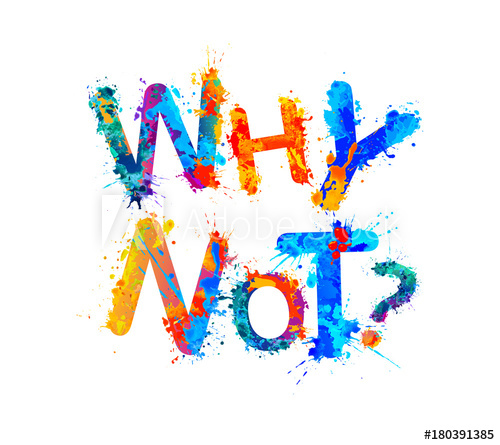 Losing heart…
This is an indictment again the Christian father…
Unnecessary
Something he could have prevented
Discouragement that sets in
Debilitating
Impedes progress towards the cross
Isolates
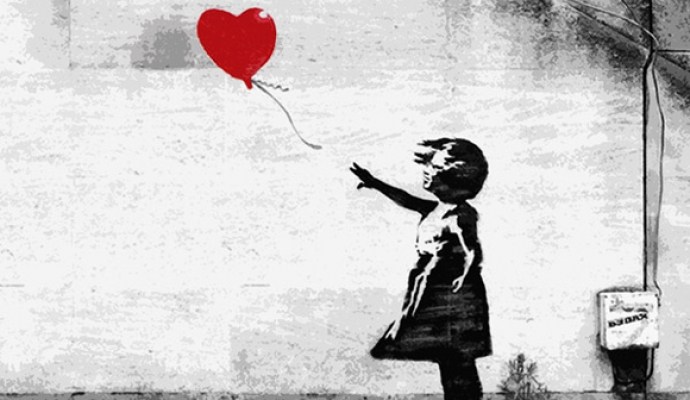 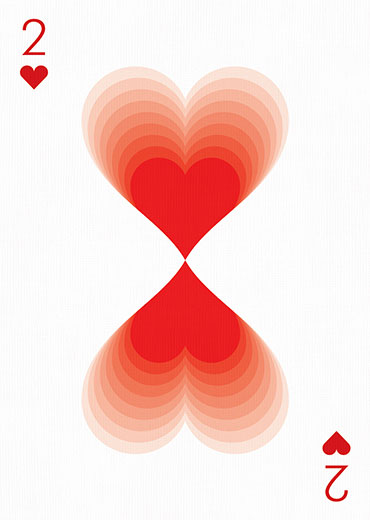 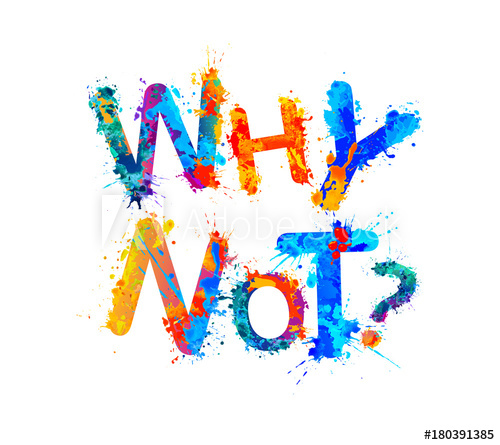 Colossians 3:21b—21…, so that they will not lose heart. (NASB95)
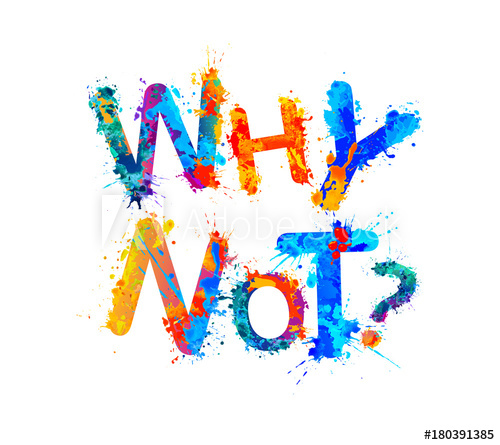 Losing heart…
Doesn’t have to be a permanent state of affairs…
Galatians 6:9—9Let us not lose heart in doing good, for in due time we will reap if we do not grow weary. (NASB95)
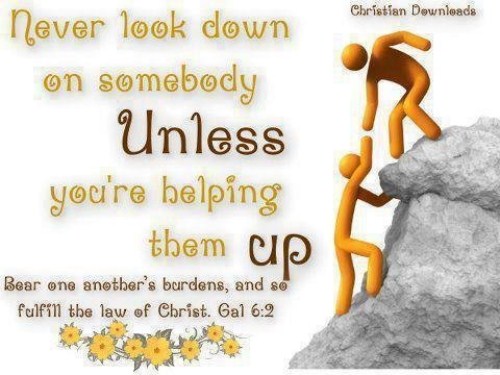 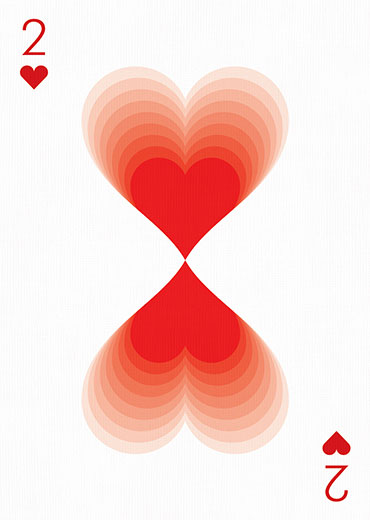 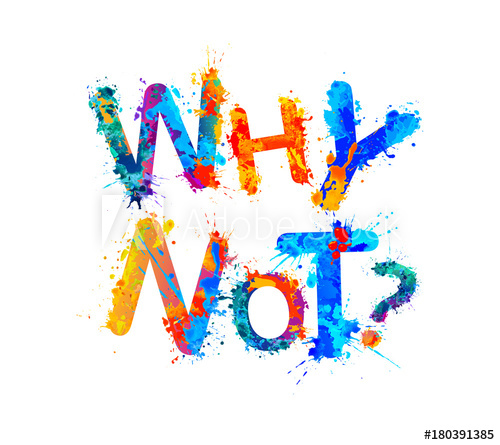 Colossians 3:21b—21…, so that they will not lose heart. (NASB95)
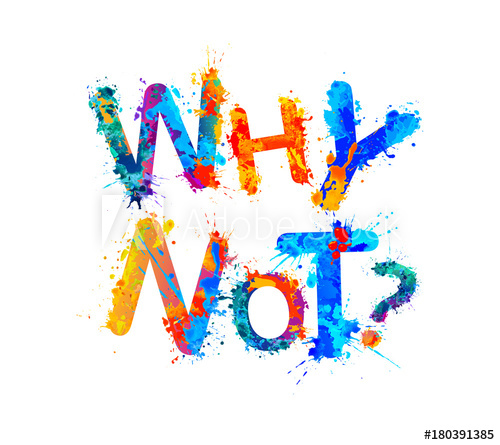 Losing heart…
Doesn’t have to be a permanent state of affairs…
It is more than likely a reflection of dad’s own state of heart
Galatians 6:9—9Let us not lose heart in doing good, for in due time we will reap if we do not grow weary. (NASB95)
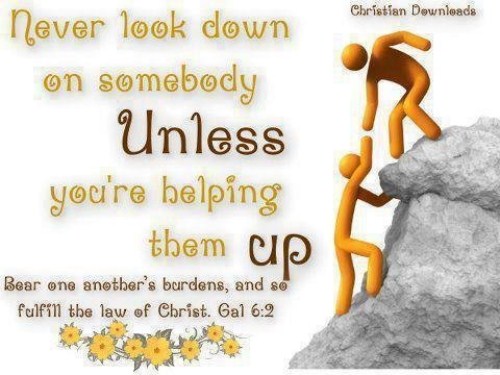 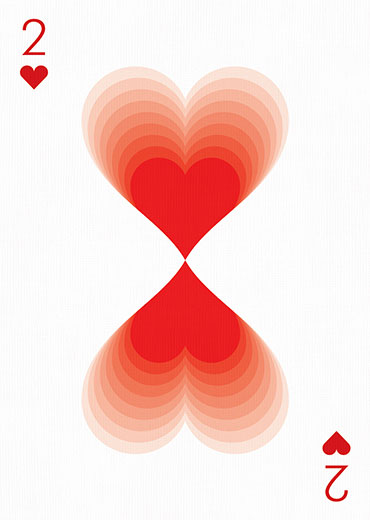 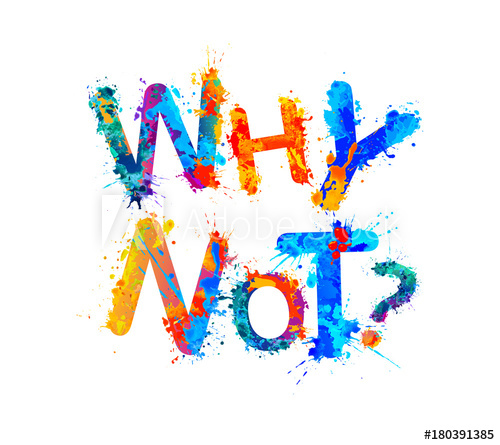 Colossians 3:21b—21…, so that they will not lose heart. (NASB95)
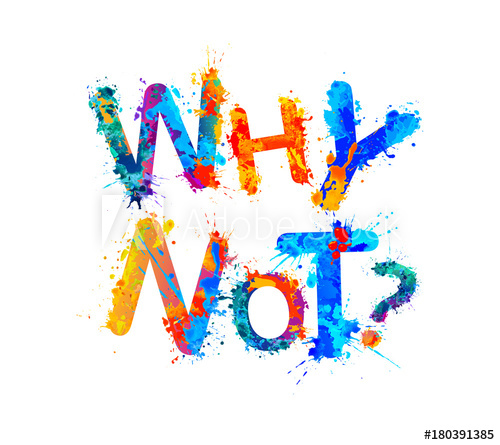 Losing heart…
Doesn’t have to be a permanent state of affairs…
It is more than likely a reflection of dad’s own state of heart
Revival brings renewal
Galatians 6:9—9Let us not lose heart in doing good, for in due time we will reap if we do not grow weary. (NASB95)
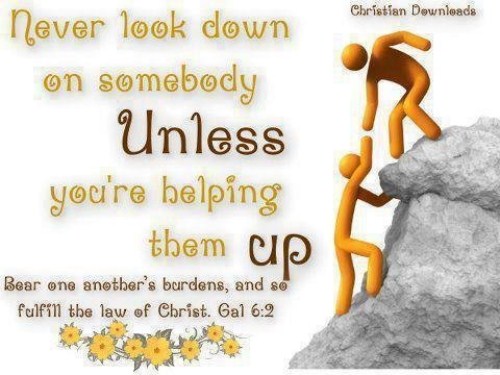 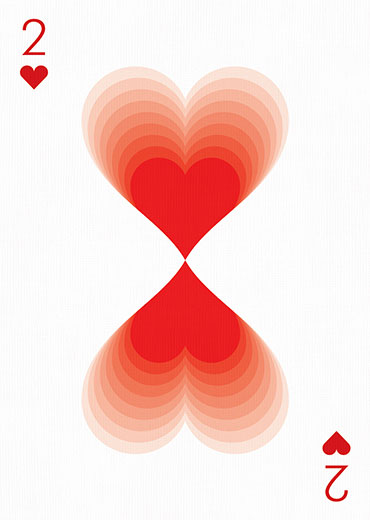 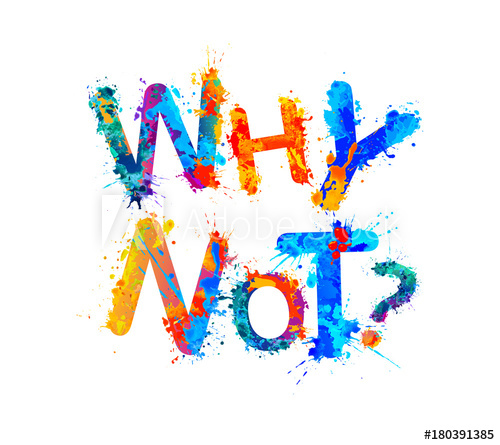 Colossians 3:21b—21…, so that they will not lose heart. (NASB95)
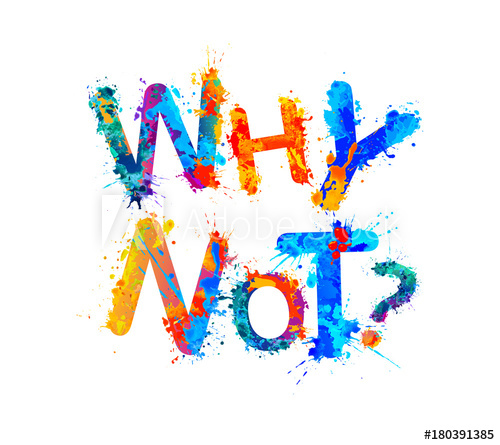 Losing heart…
Doesn’t have to be a permanent state of affairs…
It is more than likely a reflection of dad’s own state of heart
Revival brings renewal
2 Corinthians 4:16—
16Therefore we do not lose heart, but though our outer man is decaying, yet our inner man is being renewed day by day. (NASB95)
Galatians 6:9—9Let us not lose heart in doing good, for in due time we will reap if we do not grow weary. (NASB95)
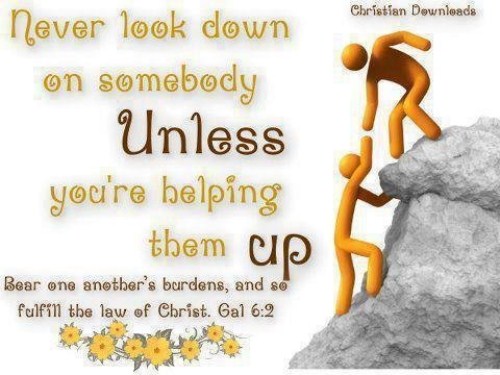 Instructions to Fathers
3. What TO DO! (Eph.6:4b)
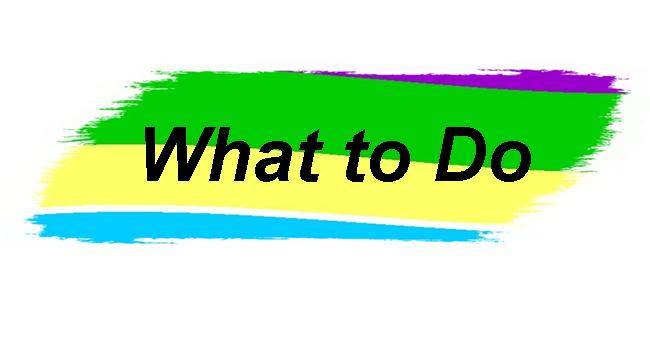 Ephesians 6:4b—
4…, but bring them up in the discipline and instruction of the Lord. (NASB95)
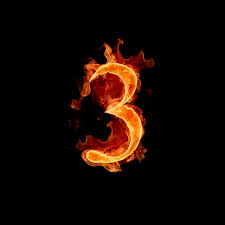 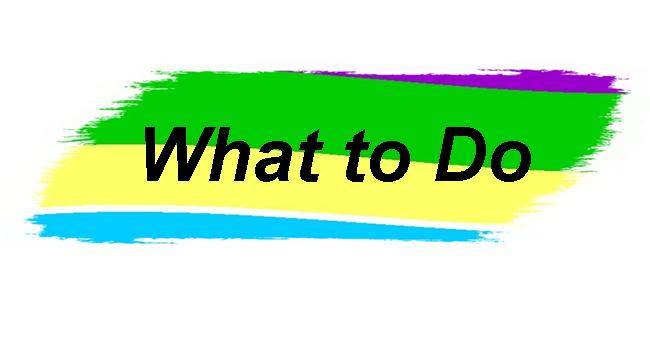 Ephesians 6:4b—
4…, but bring them up in the discipline and instruction of the Lord. (NASB95)
Bring them up…
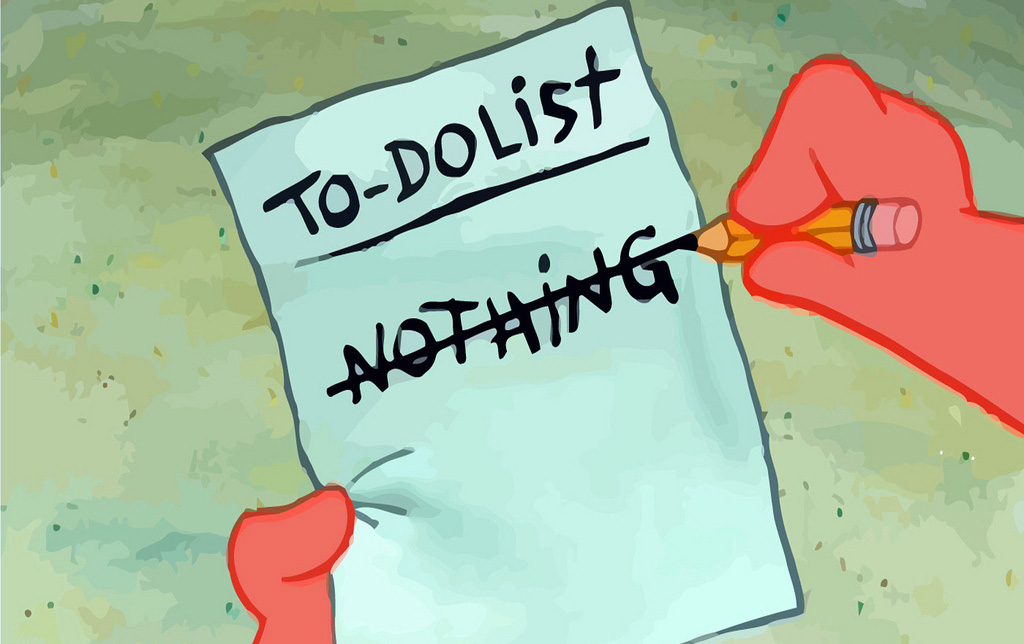 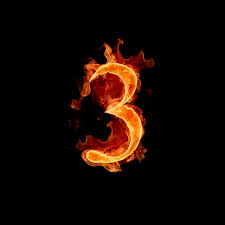 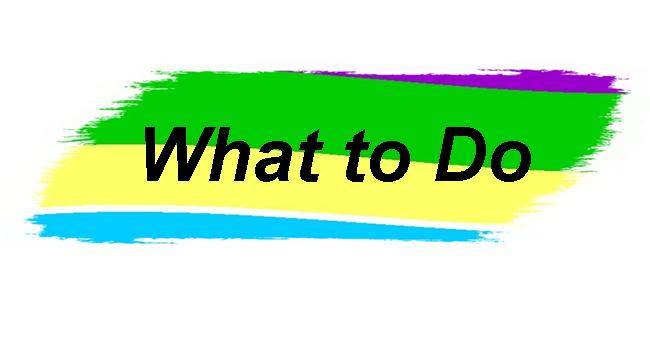 Ephesians 6:4b—
4…, but bring them up in the discipline and instruction of the Lord. (NASB95)
Bring them up…
Ignoring the child is actually doing something…
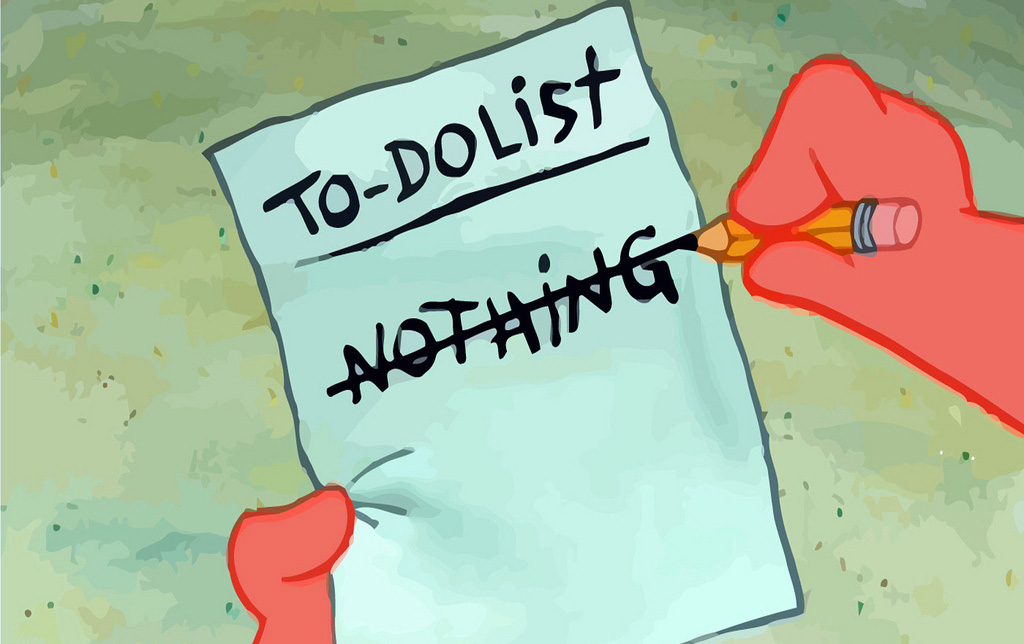 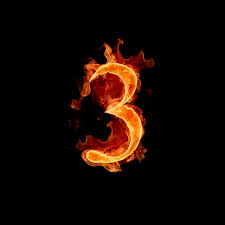 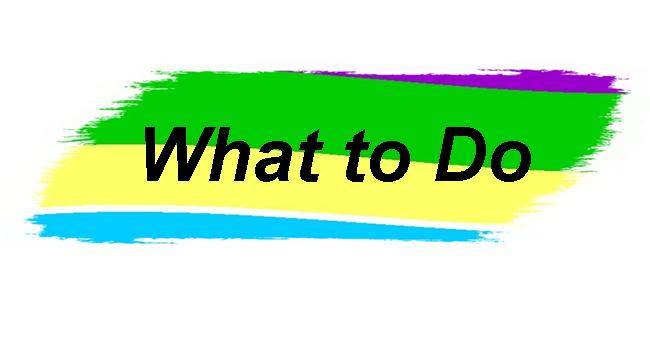 Ephesians 6:4b—
4…, but bring them up in the discipline and instruction of the Lord. (NASB95)
Bring them up…
Ignoring the child is actually doing something…
Sin of neglect
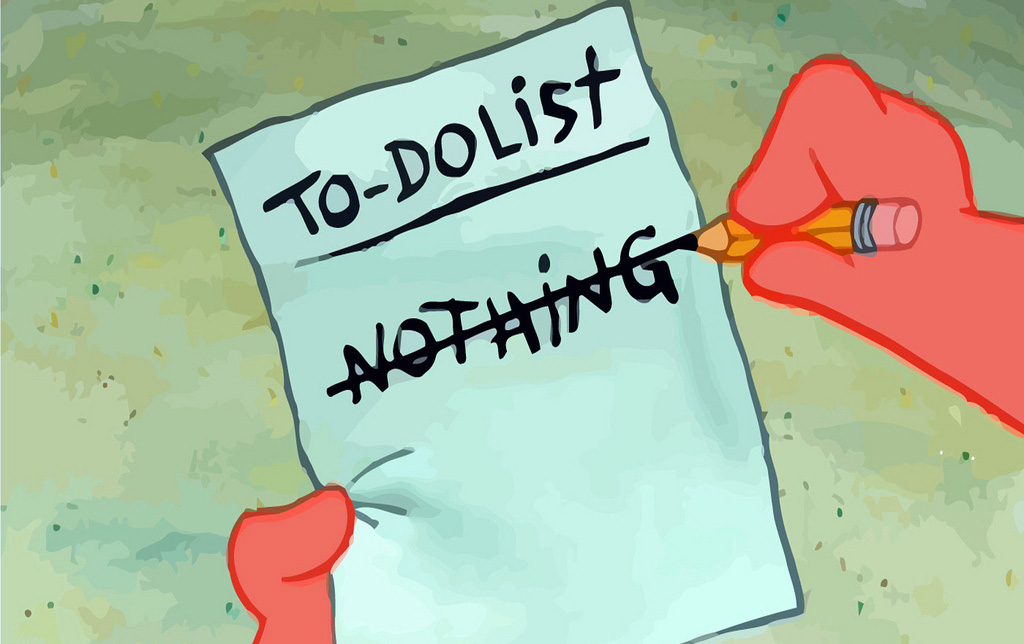 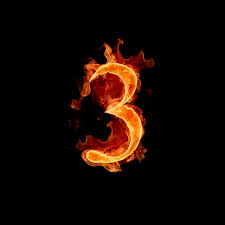 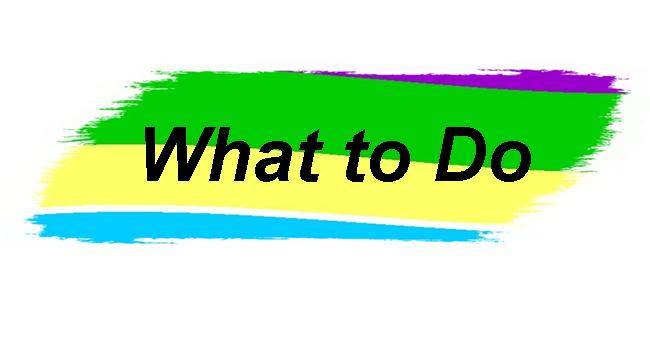 Ephesians 6:4b—
4…, but bring them up in the discipline and instruction of the Lord. (NASB95)
Bring them up…
Ignoring the child is actually doing something…
Sin of neglect
Its leaving it to others
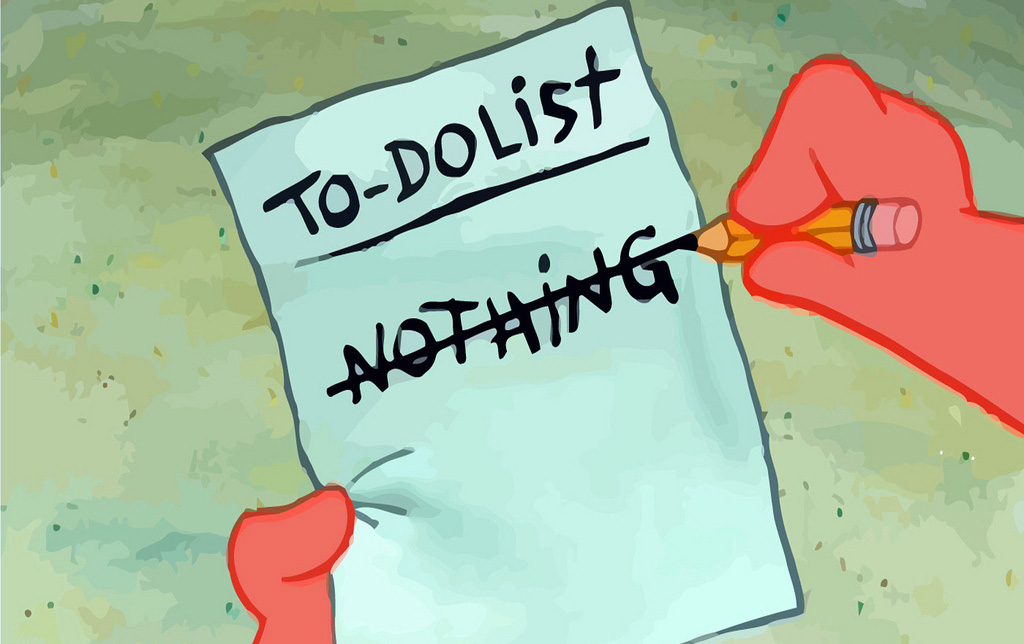 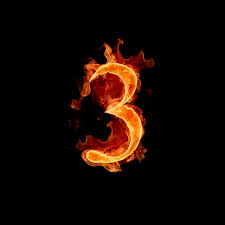 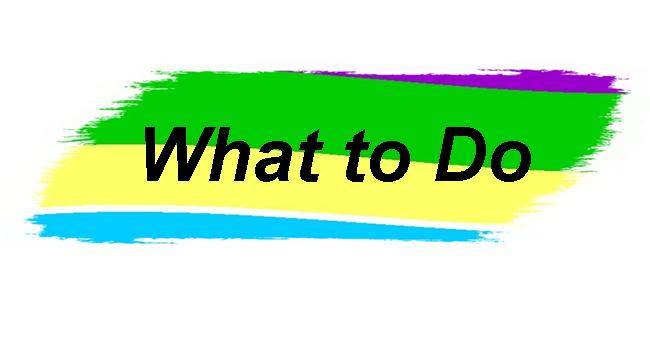 Ephesians 6:4b—
4…, but bring them up in the discipline and instruction of the Lord. (NASB95)
Bring them up…
Ignoring the child is actually doing something…
Sin of neglect
Its leaving it to others
Guess what they have planned?
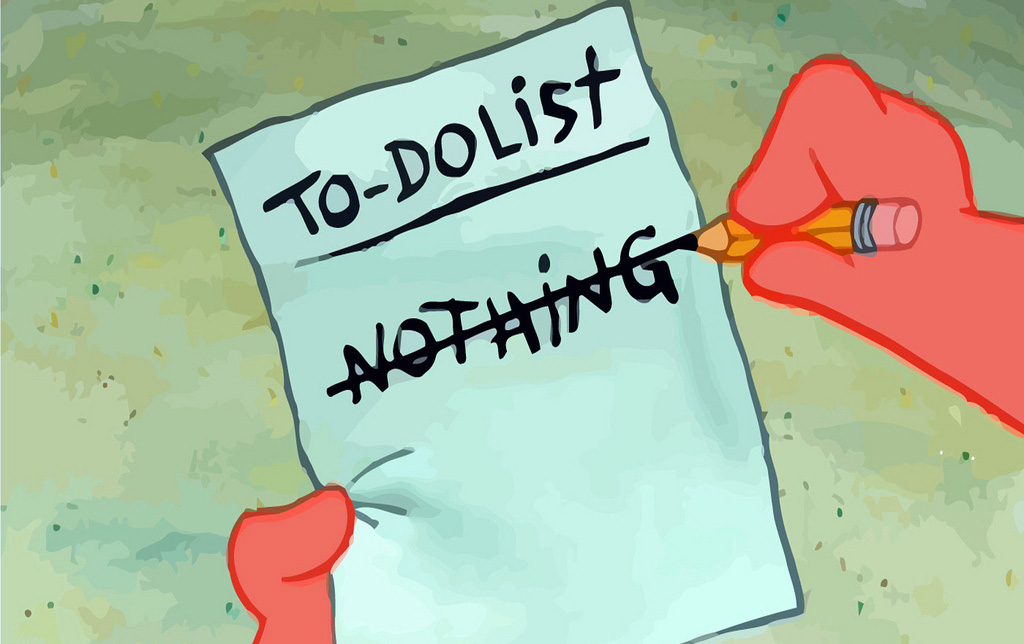 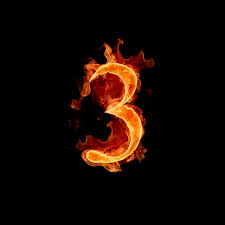 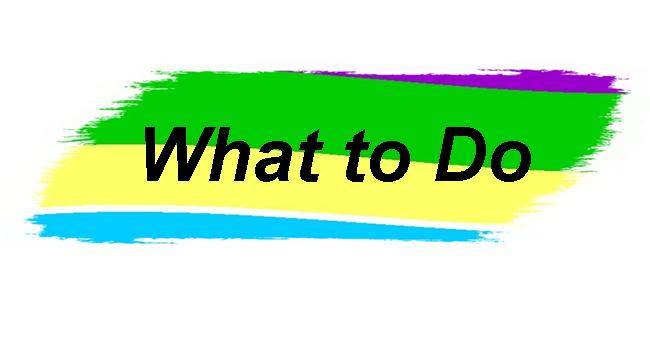 Ephesians 6:4b—
4…, but bring them up in the discipline and instruction of the Lord. (NASB95)
Bring them up…
Discipline…(Nurture)
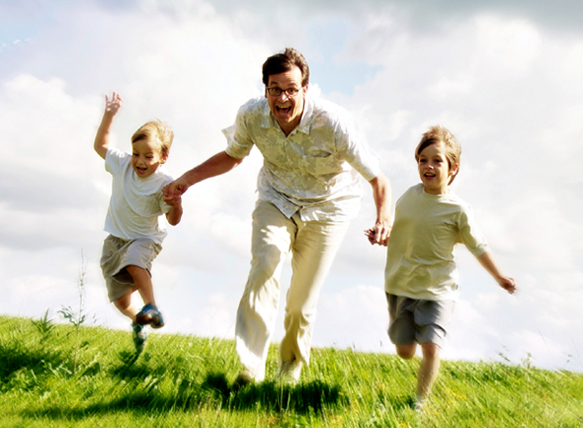 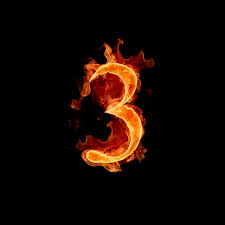 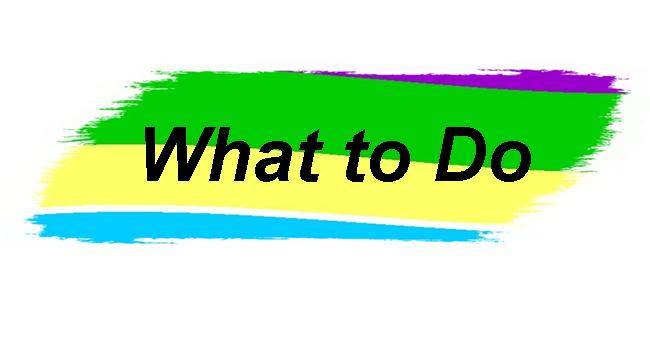 Ephesians 6:4b—
4…, but bring them up in the discipline and instruction of the Lord. (NASB95)
Bring them up…
Discipline…(Nurture)
The parameters are clearly defined: “…of the Lord.”
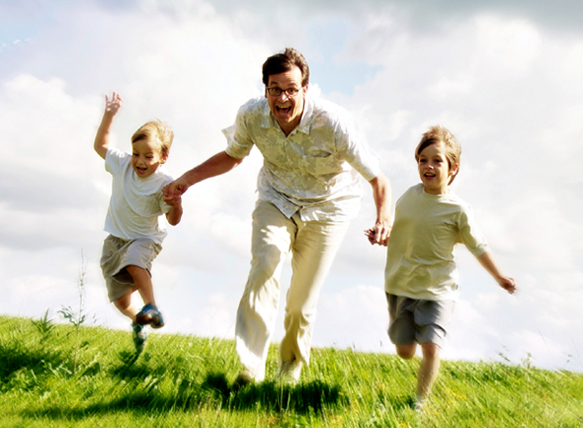 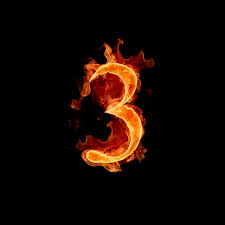 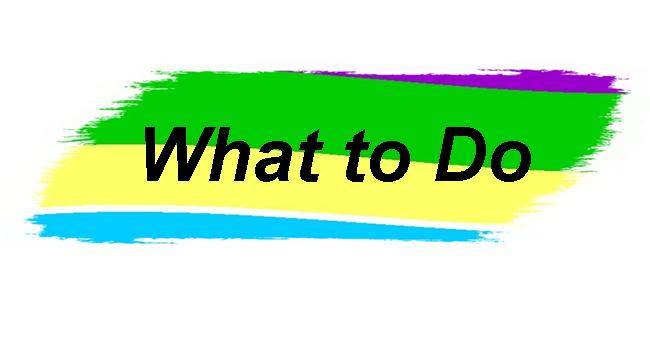 Ephesians 6:4b—
4…, but bring them up in the discipline and instruction of the Lord. (NASB95)
Bring them up…
Discipline…(Nurture)
The parameters are clearly defined: “…of the Lord.”
To ‘train up’ in a way that the Lord approves.
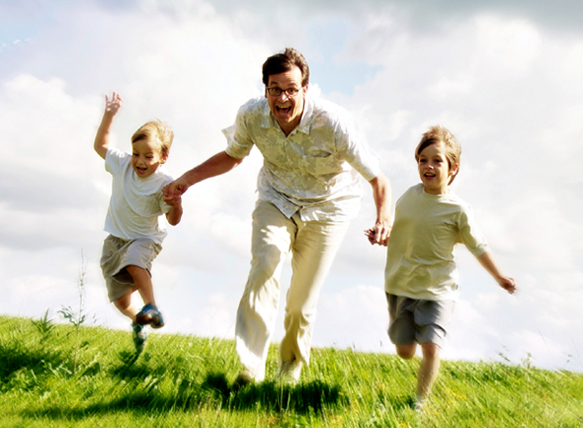 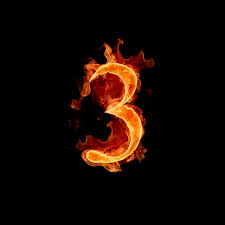 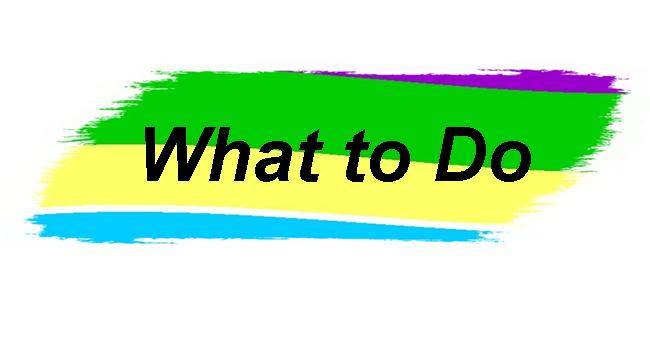 Ephesians 6:4b—
4…, but bring them up in the discipline and instruction of the Lord. (NASB95)
Bring them up…
Discipline…(Nurture)
The parameters are clearly defined: “…of the Lord.”
To ‘train up’ in a way that the Lord approves.
The discipline of the world seeks different outcomes
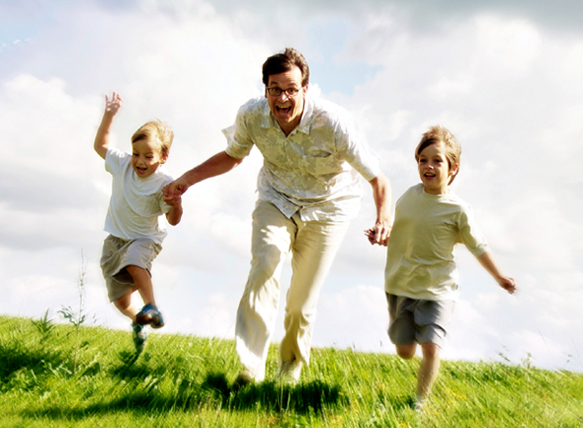 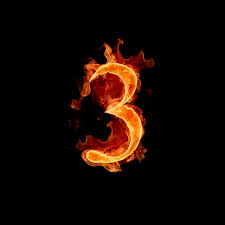 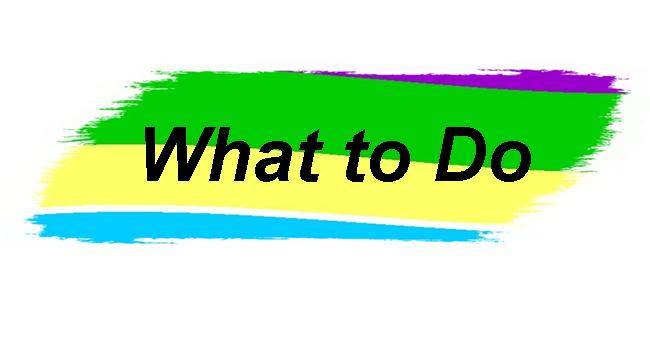 Ephesians 6:4b—
4…, but bring them up in the discipline and instruction of the Lord. (NASB95)
Bring them up…
Discipline…(Nurture)
The parameters are clearly defined: “…of the Lord.”
To ‘train up’ in a way that the Lord approves.
The discipline of the world seeks different outcomes
We train the soul for eternity
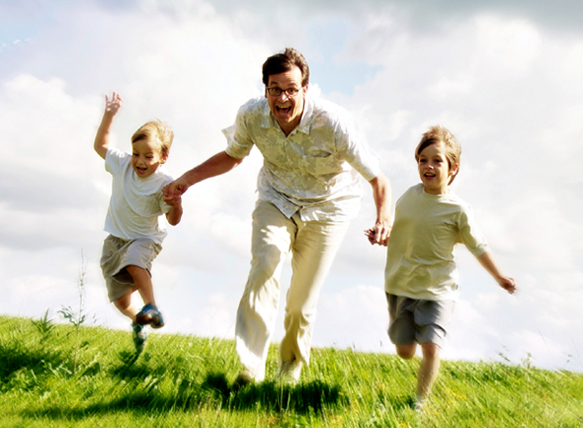 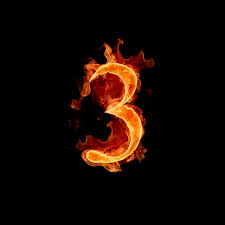 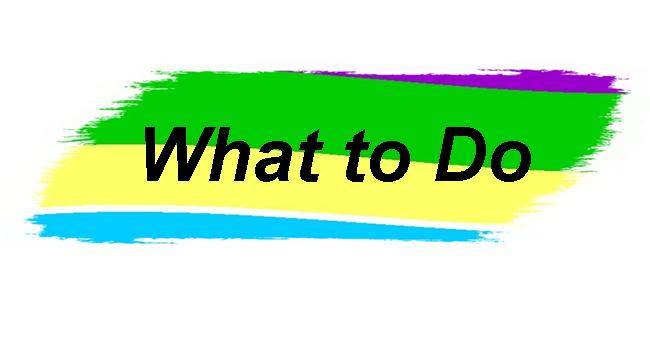 Ephesians 6:4b—
4…, but bring them up in the discipline and instruction of the Lord. (NASB95)
Bring them up…
Discipline…(Nurture)
The parameters are clearly defined: “…of the Lord.”
To ‘train up’ in a way that the Lord approves.
The discipline of the world seeks different outcomes
We train the soul for eternity
We grow—they grow!
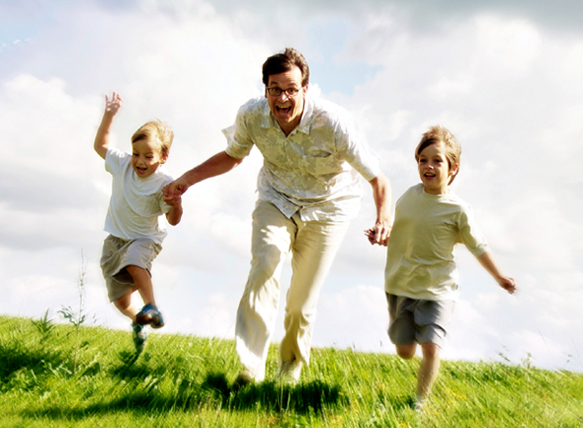 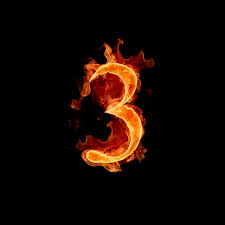 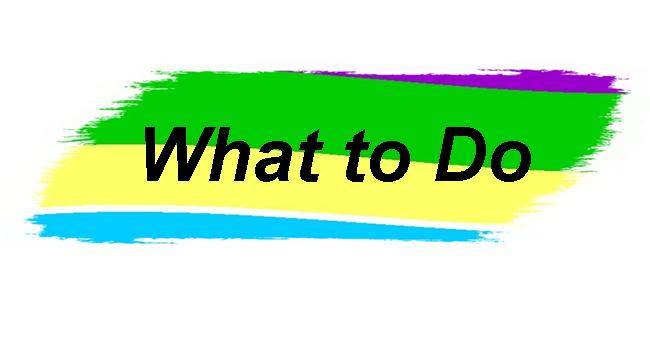 Ephesians 6:4b—
4…, but bring them up in the discipline and instruction of the Lord. (NASB95)
Bring them up…
Instruction of the Lord…
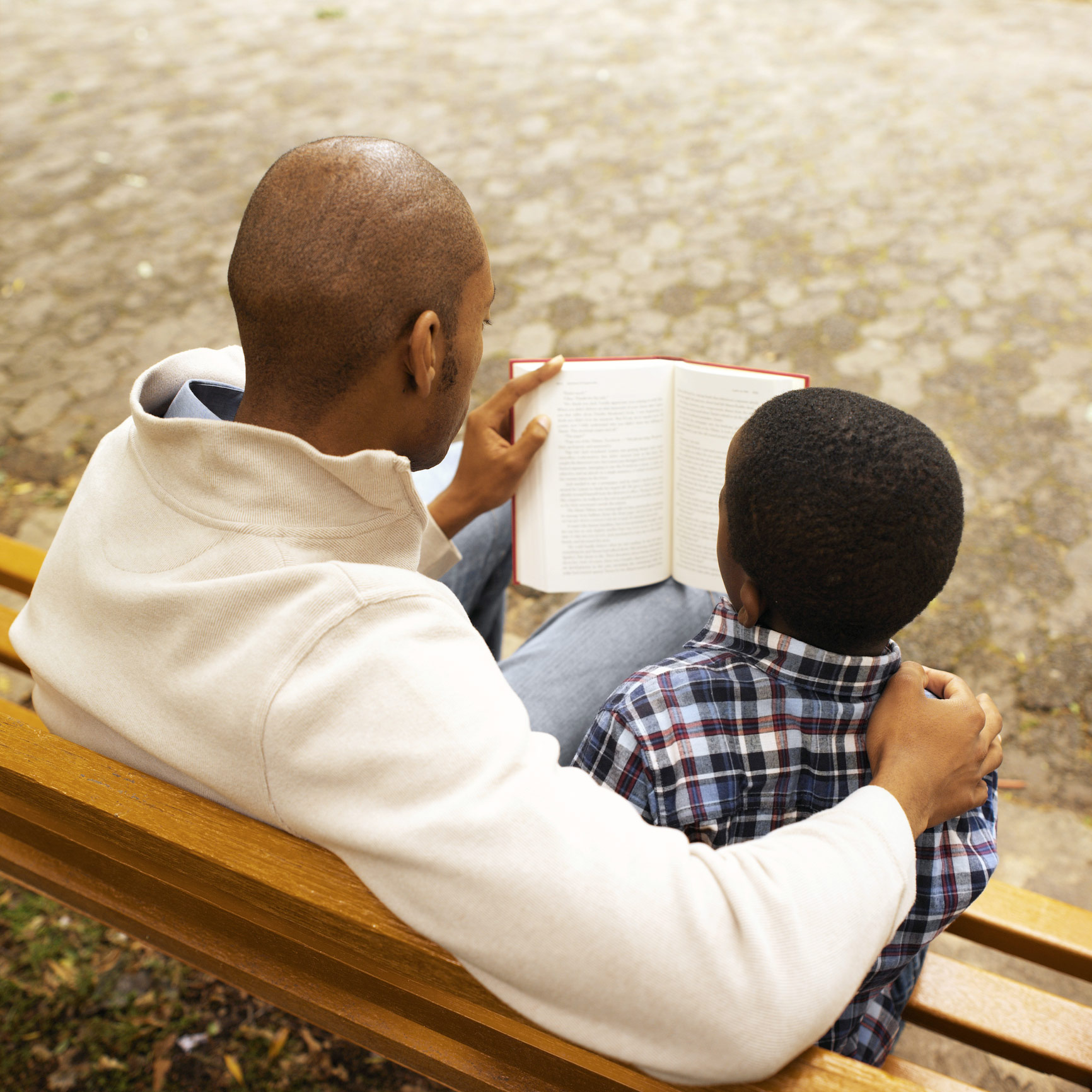 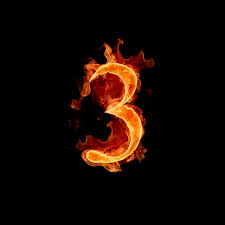 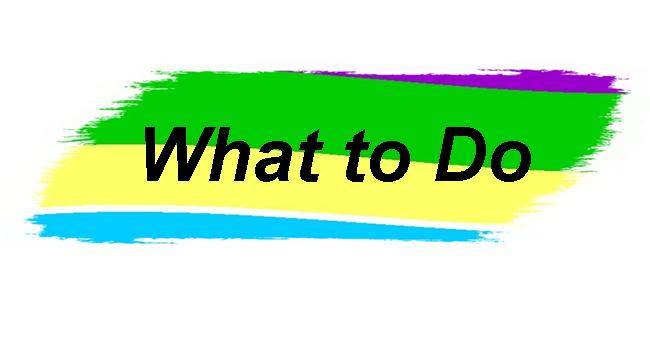 Ephesians 6:4b—
4…, but bring them up in the discipline and instruction of the Lord. (NASB95)
Bring them up…
Instruction of the Lord…
Parameters—“…of the Lord.”
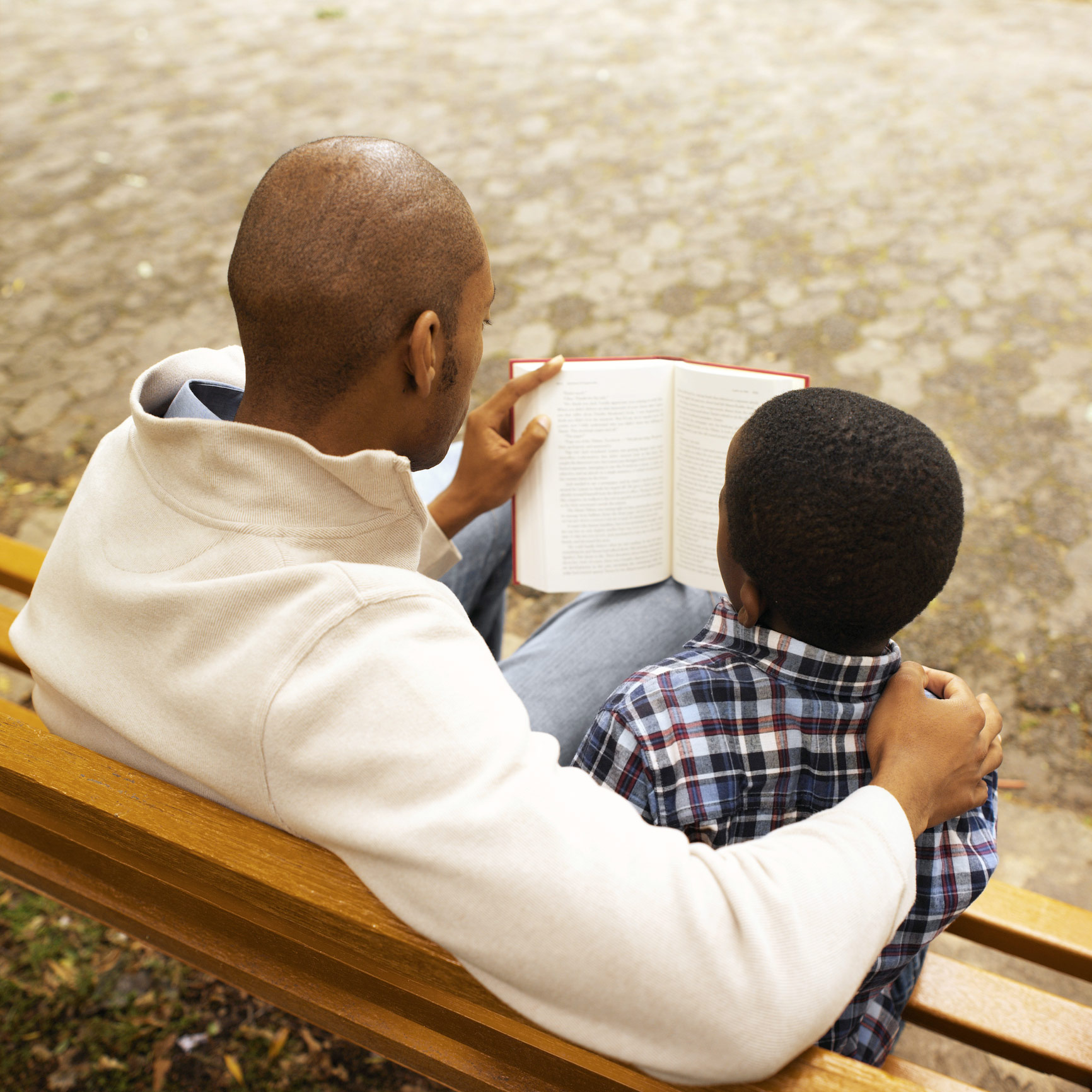 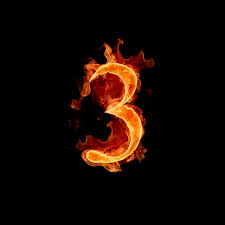 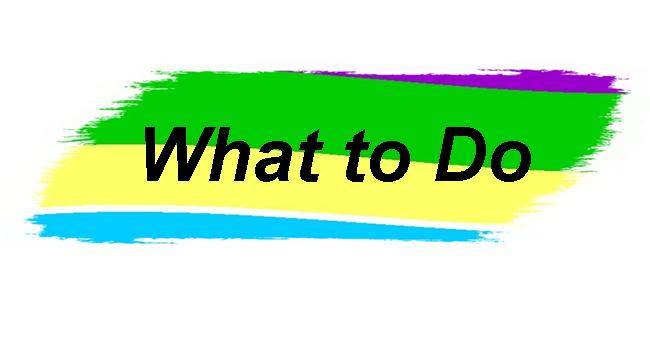 Ephesians 6:4b—
4…, but bring them up in the discipline and instruction of the Lord. (NASB95)
Bring them up…
Instruction of the Lord…
Parameters—“…of the Lord.”
Lit. “a putting in mind.”
The Lord corrects us
Our spiritual care and welfare depends on it
Dad’s have the same duty of care to correct.
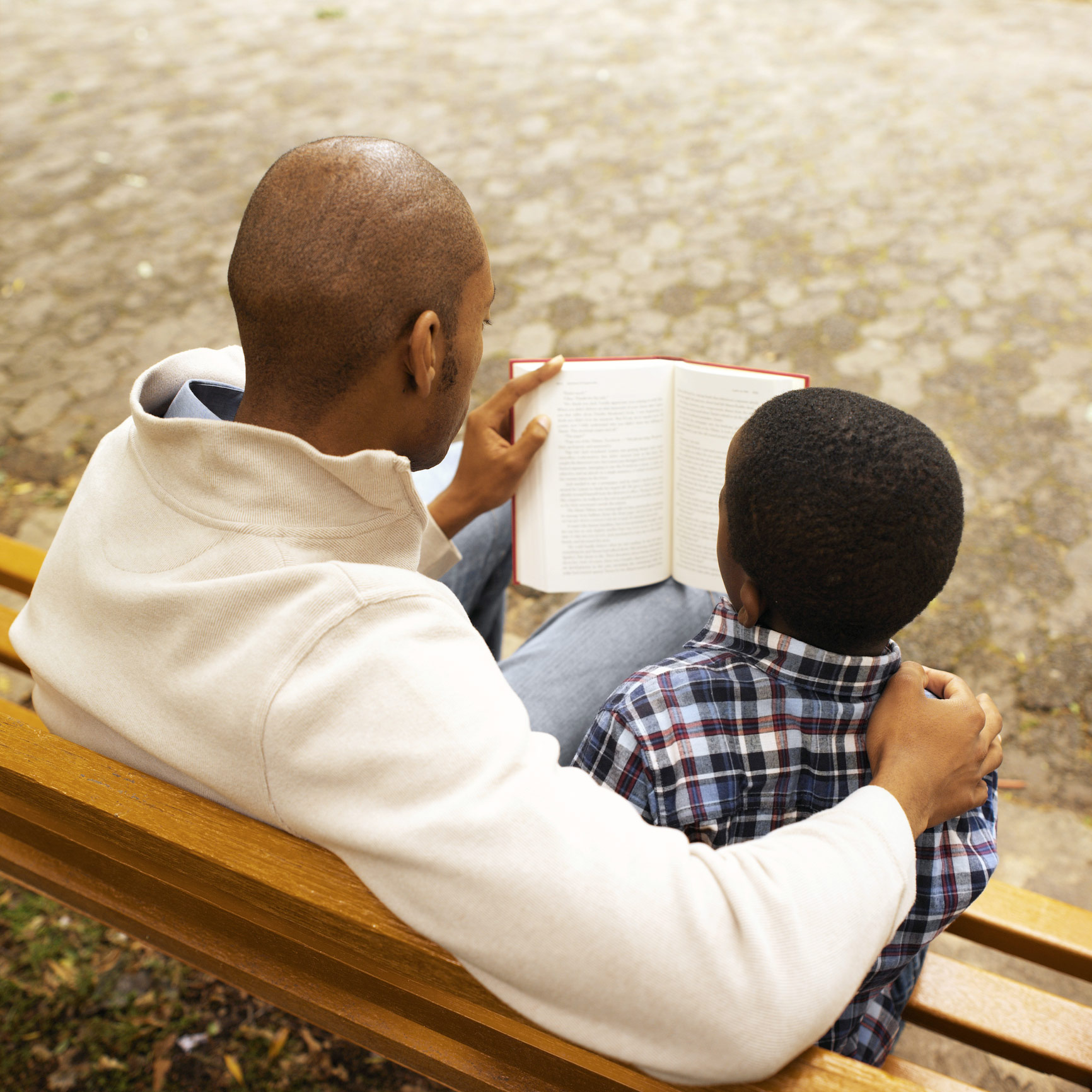 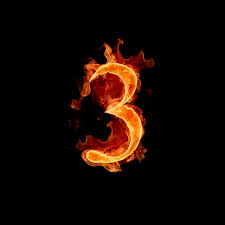 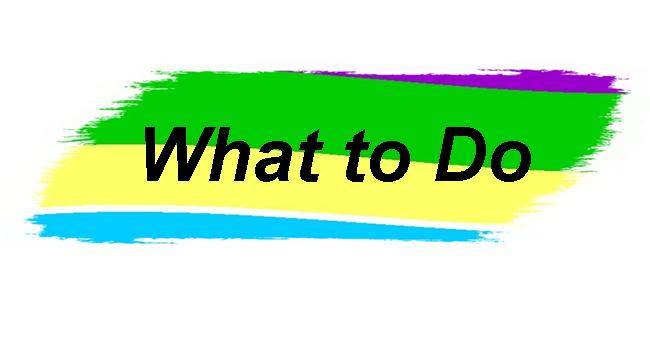 Ephesians 6:4b—
4…, but bring them up in the discipline and instruction of the Lord. (NASB95)
Bring them up…
Instruction of the Lord…
Parameters—“…of the Lord.”
Lit. “a putting in mind.”
Teaching…
Proverbs 22:6—6Train up a child in the way he should go, Even when he is old he will not depart from it. (NASB95)
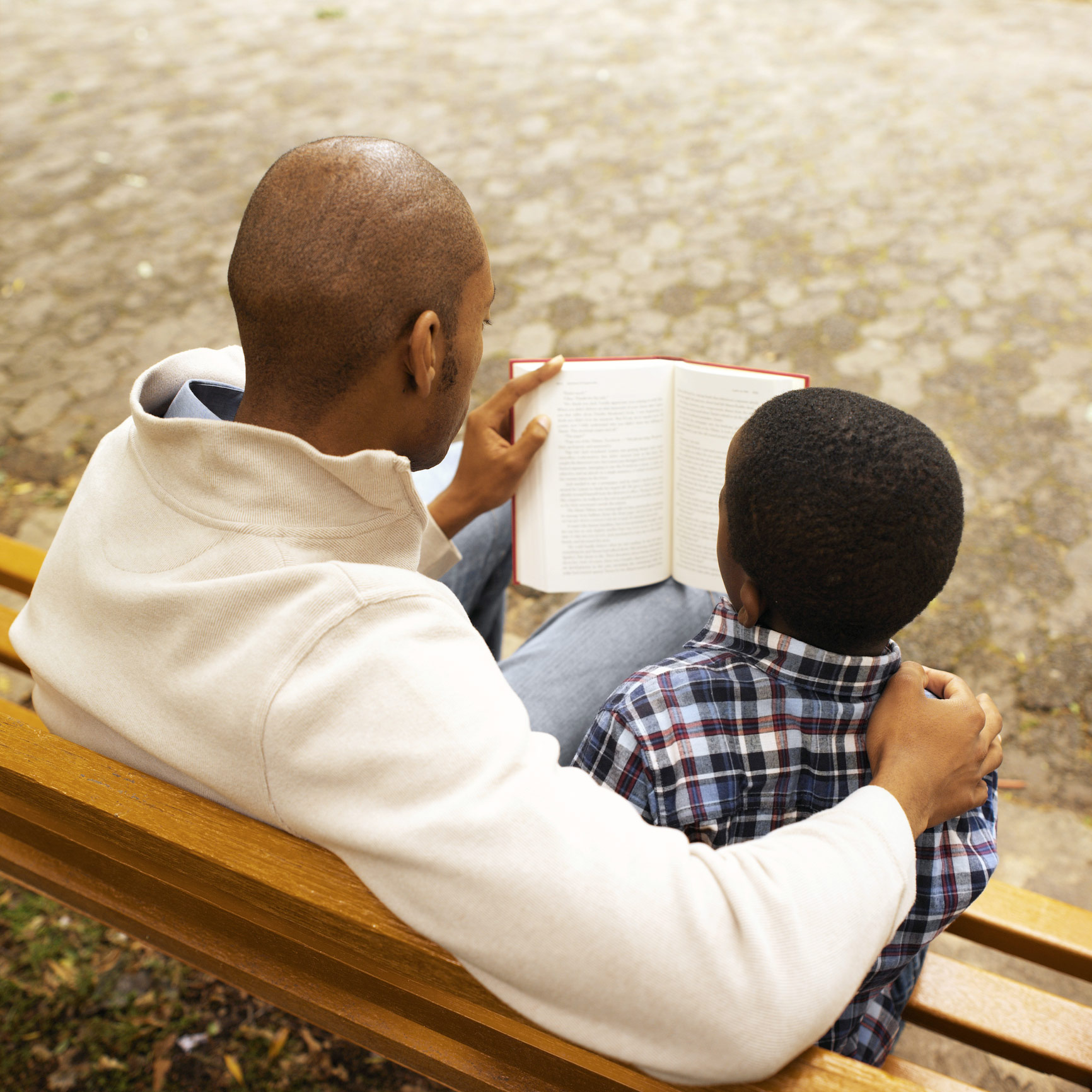 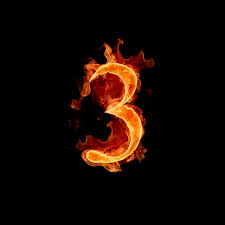 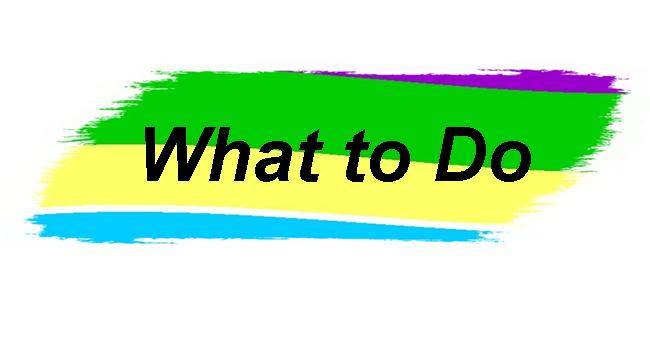 Ephesians 6:4b—
4…, but bring them up in the discipline and instruction of the Lord. (NASB95)
Bring them up…
Instruction of the Lord…
Parameters—“…of the Lord.”
Lit. “a putting in mind.”
Teaching…
God’s existence
Israel followed the God of their father Abraham
May our children see us following in the same steps.
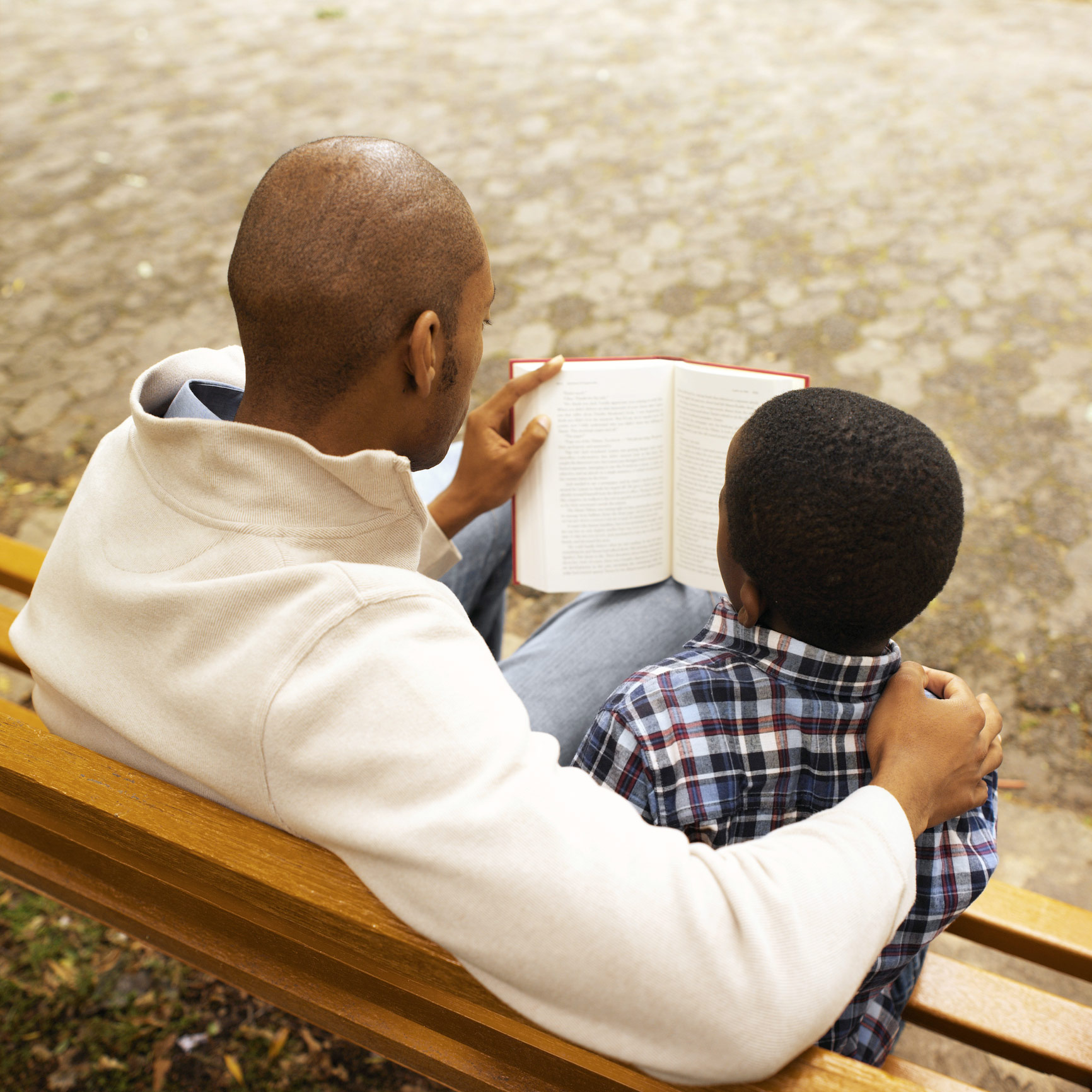 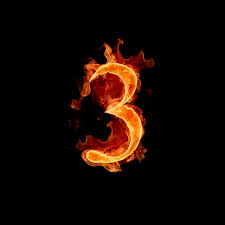 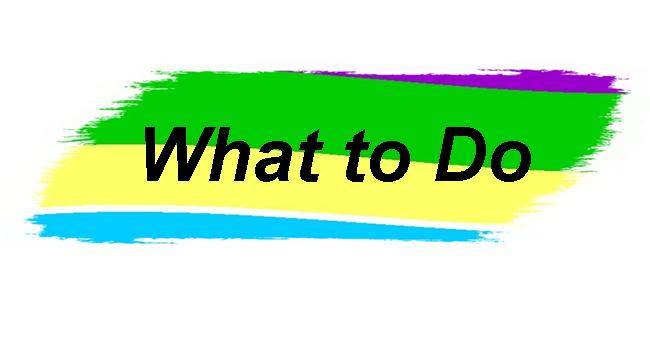 Ephesians 6:4b—
4…, but bring them up in the discipline and instruction of the Lord. (NASB95)
Bring them up…
Instruction of the Lord…
Parameters—“…of the Lord.”
Lit. “a putting in mind.”
Teaching…
God’s existence
Christ’s saving grace
2 Peter 3:18a—18but grow in the grace and knowledge of our Lord and Saviour Jesus Christ. (NASB95)
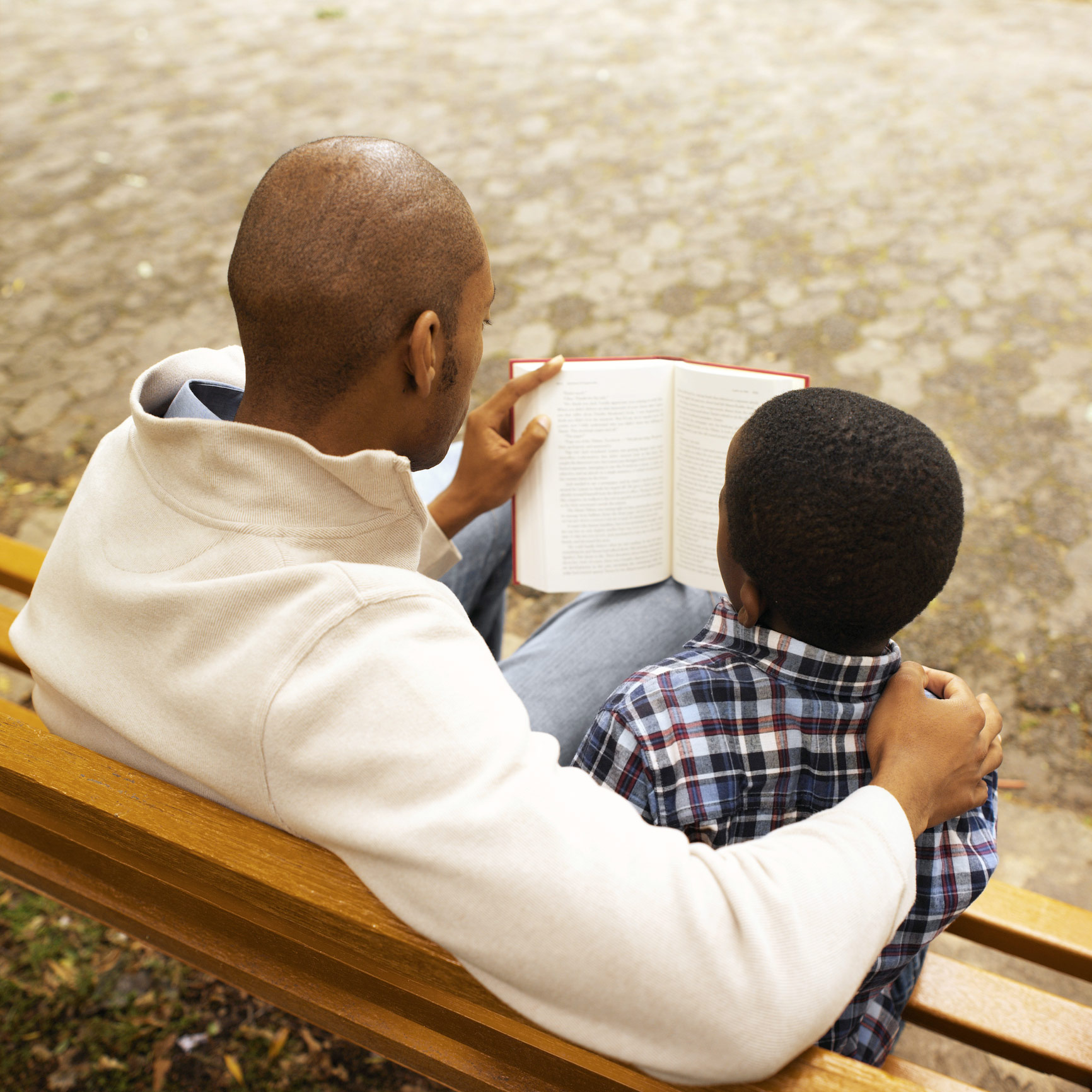 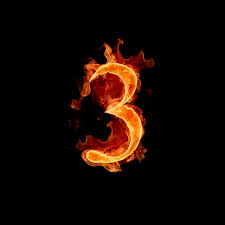 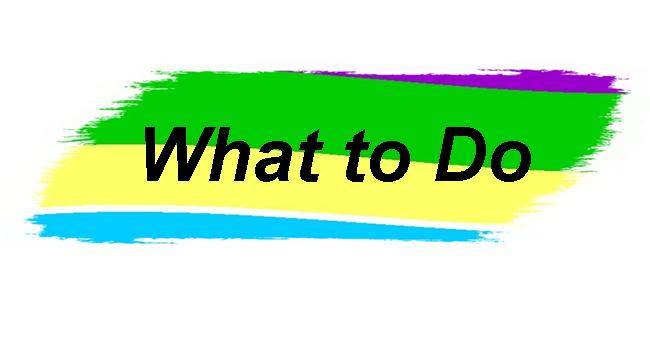 Ephesians 6:4b—
4…, but bring them up in the discipline and instruction of the Lord. (NASB95)
Bring them up…
Instruction of the Lord…
Parameters—“…of the Lord.”
Lit. “a putting in mind.”
Teaching…
God’s existence
Christ’s saving grace
God’s claim on heart and life
Eph.2:10a—10For we are His workmanship, created in Christ Jesus for good works, (NASB95)
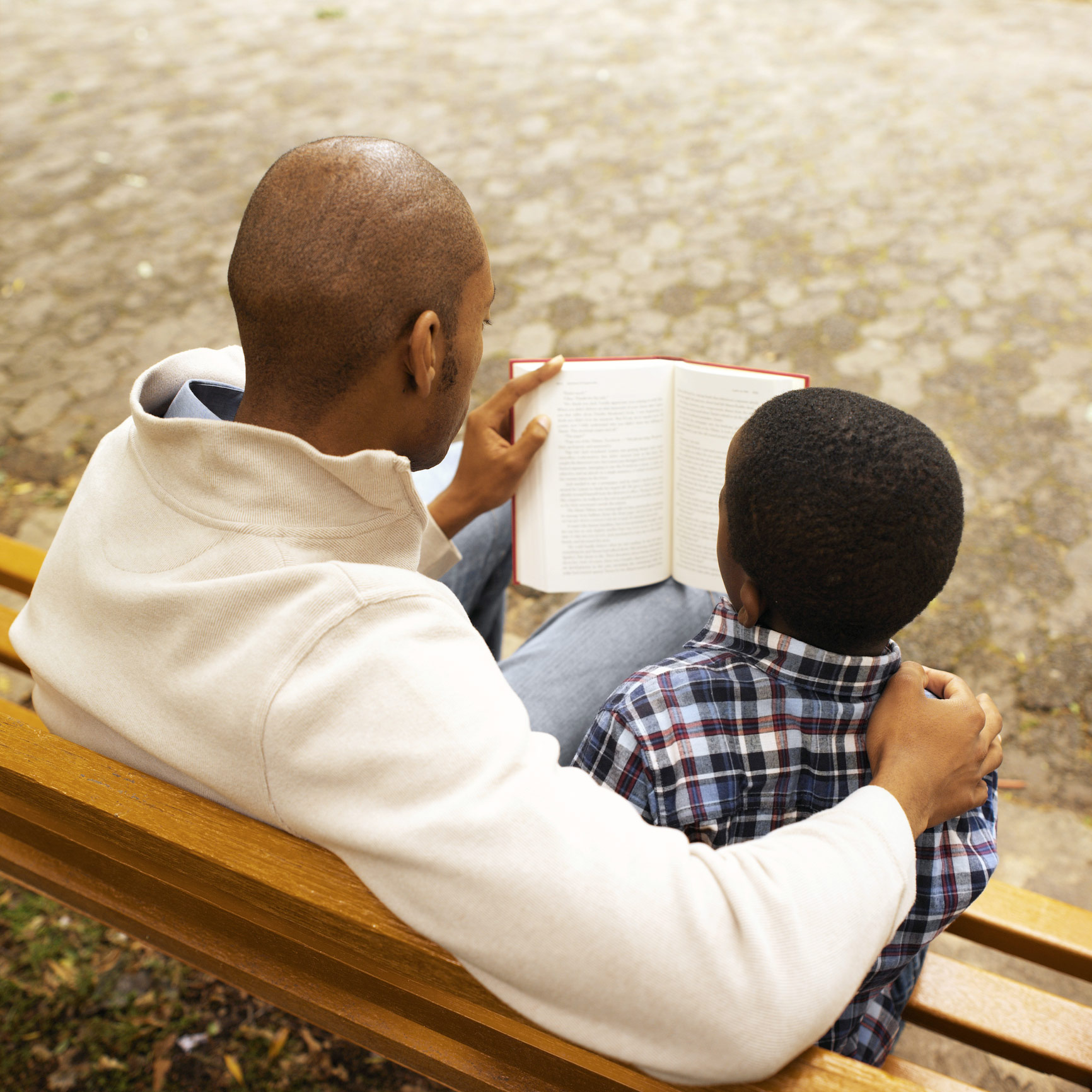 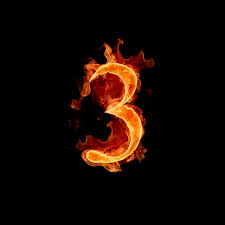 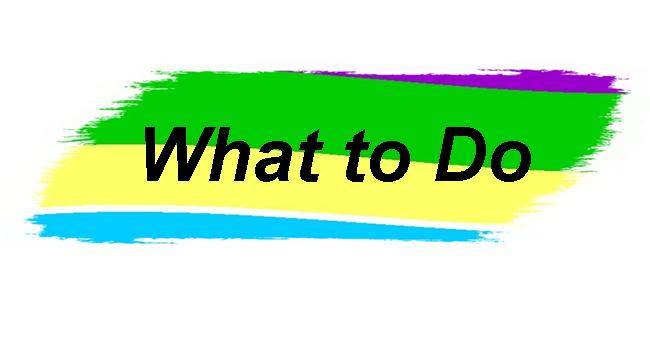 Ephesians 6:4b—
4…, but bring them up in the discipline and instruction of the Lord. (NASB95)
Bring them up…
Instruction of the Lord…
Parameters—“…of the Lord.”
Lit. “a putting in mind.”
Teaching…
God’s existence
Christ’s saving grace
God’s claim on heart and life
Peace, security and joy of faith and fellowship
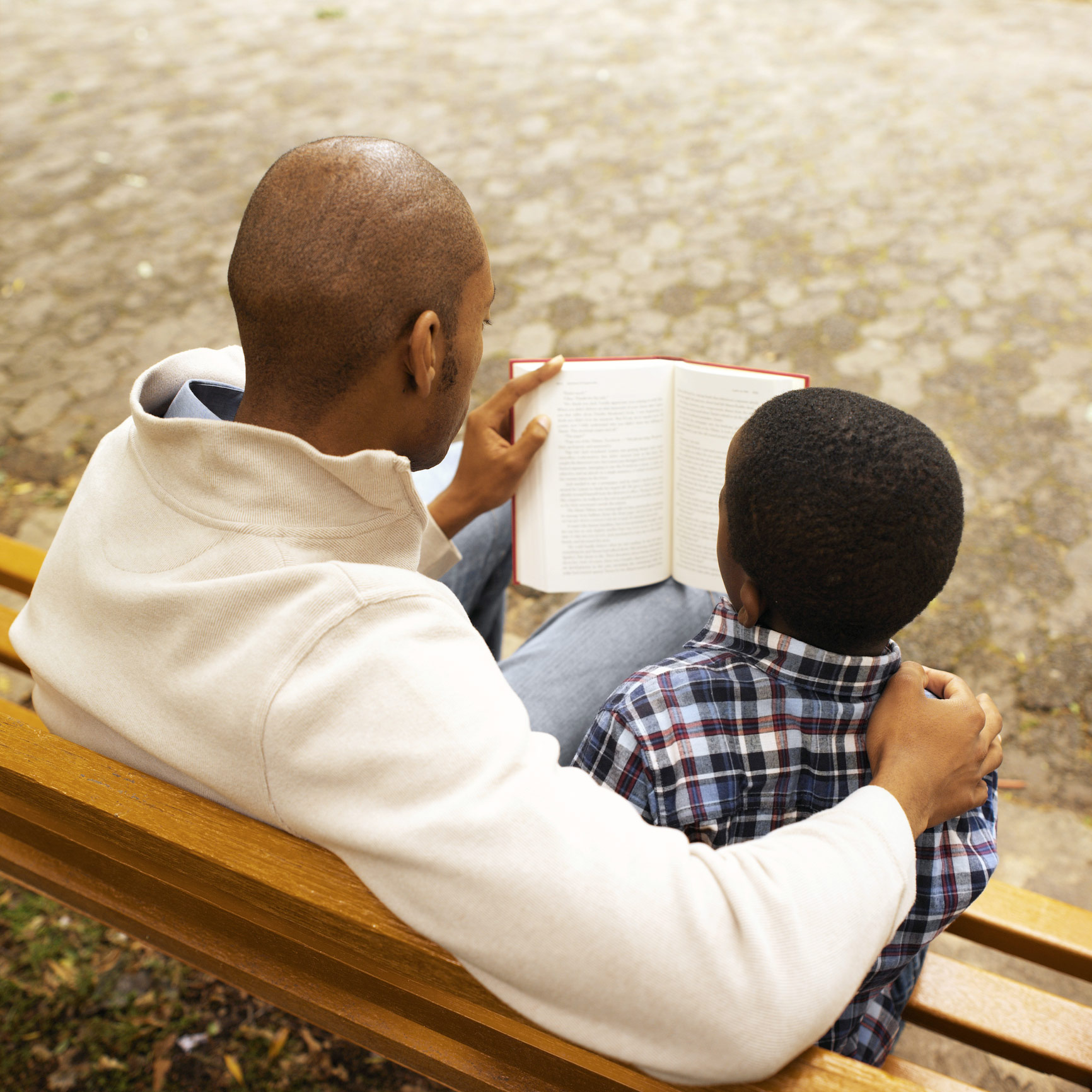 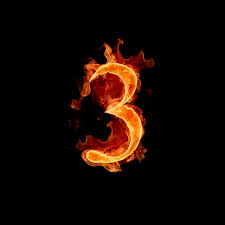 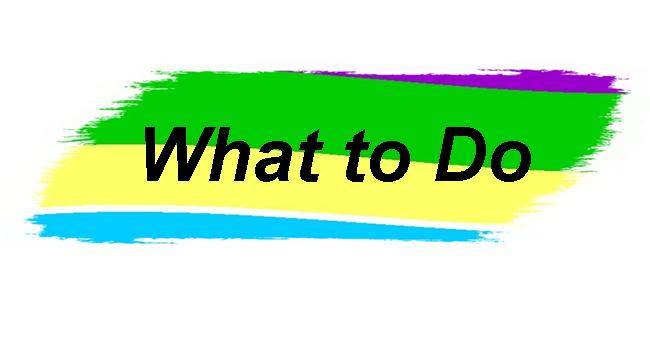 Ephesians 6:4b—
4…, but bring them up in the discipline and instruction of the Lord. (NASB95)
Bring them up…
Instruction of the Lord…
Parameters—“…of the Lord.”
Lit. “a putting in mind.”
Teaching…
God’s existence
Christ’s saving grace
God’s claim on heart and life
Peace, security and joy of faith and fellowship
Example is the best teacher
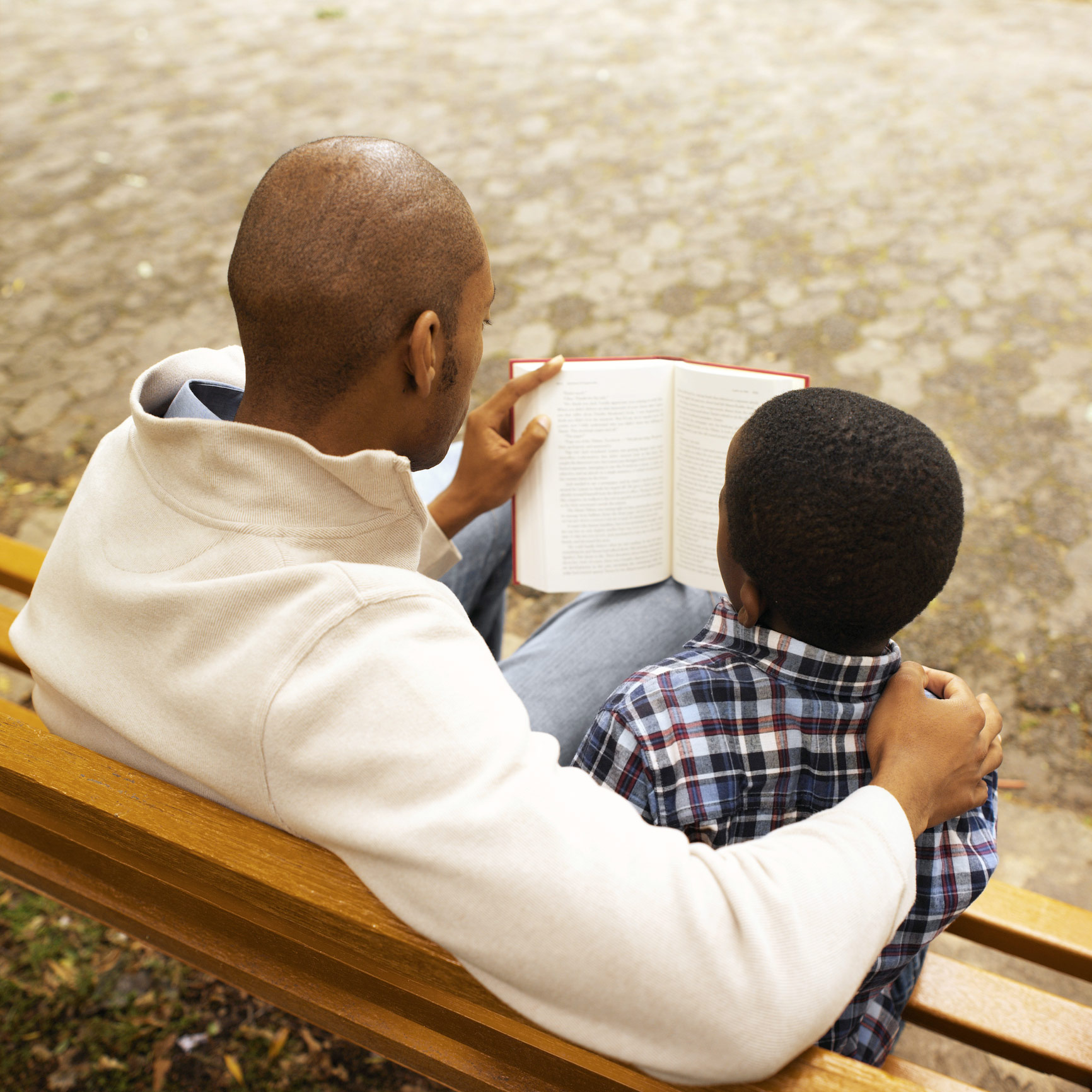 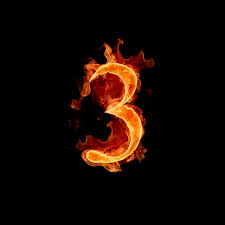 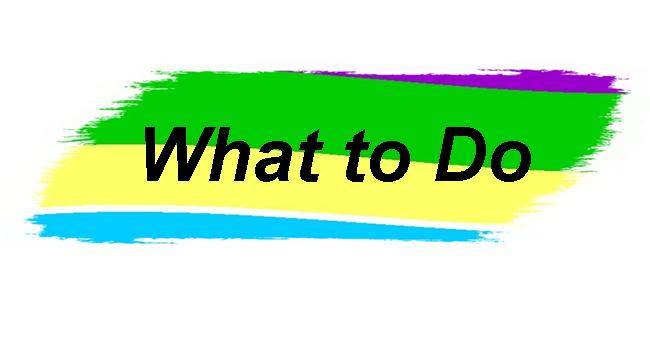 Ephesians 6:4b—
4…, but bring them up in the discipline and instruction of the Lord. (NASB95)
Bring them up…
Dad’s To-do List…
Read your Bible
Pray for wisdom
Mind your attitudes
Teach the values of Christ
Take them to Sunday School
Be active in church-life
Salvation is the goal…
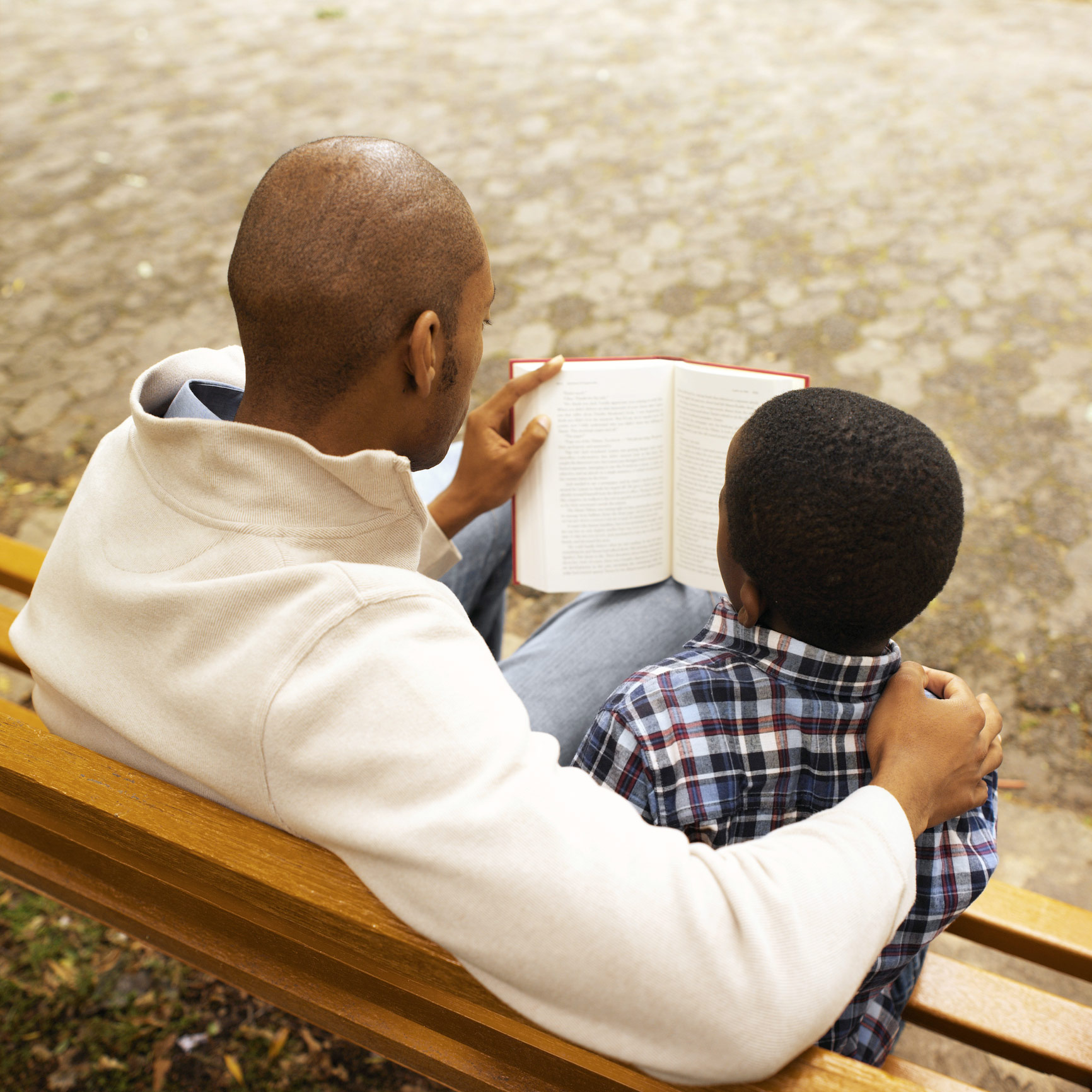 Galatians 3:26-27
26So in Christ Jesus you are all children of God through faith, 27for all of you who were baptized into Christ have clothed yourselves with Christ. (NIV)